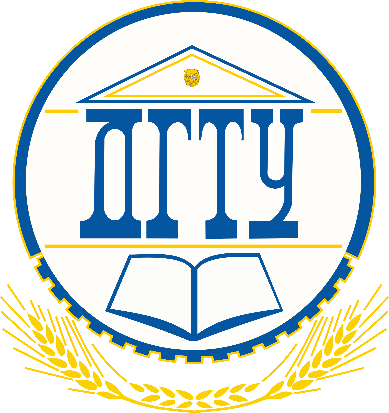 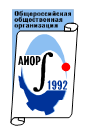 ПОДГОТОВКА КАДРОВ ДЛЯ АПК В УСЛОВИЯХ
ГЛОБАЛИЗАЦИИ И ЦИФРОВИЗАЦИИ
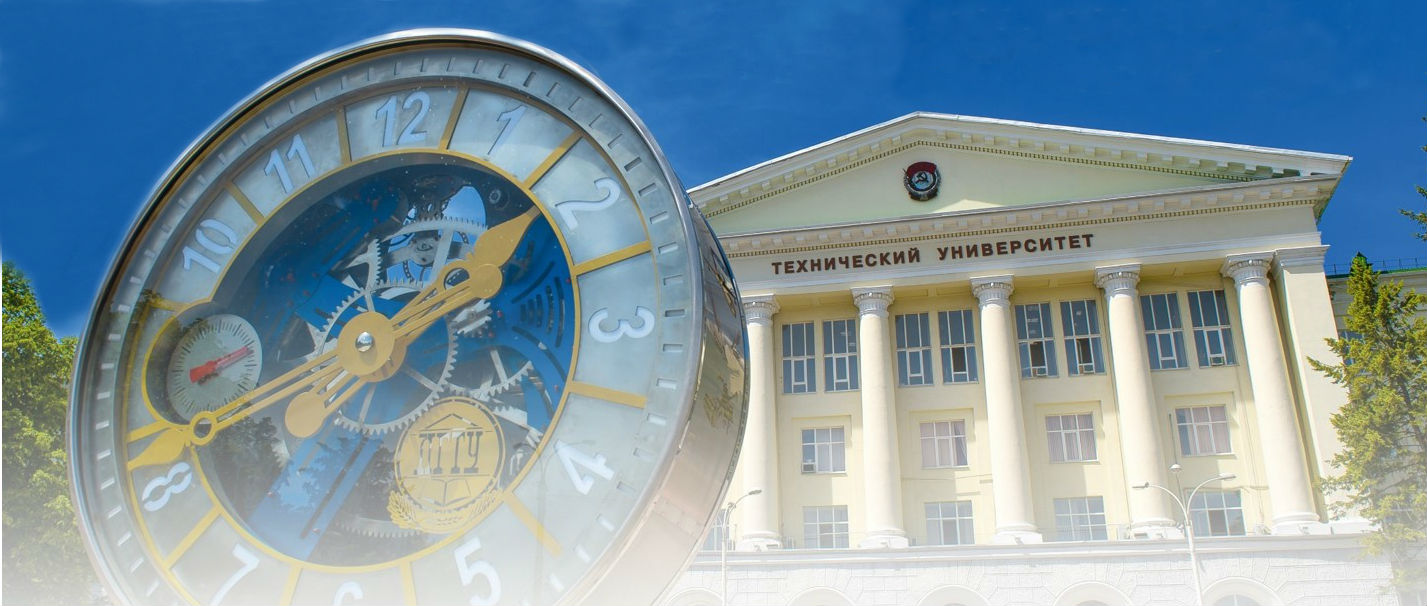 Рудой Дмитрий Владимирович
Декан факультета «Агропромышленный», к.т.н., доцент 
13 марта 2019 г.
ИНФОРМАЦИЯ О ФАКУЛЬТЕТЕ
РЕАЛИЗАЦИЯ ОБРАЗОВАТЕЛЬНОЙ ДЕЯТЕЛЬНОСТИ
В настоящее время факультет имеет в своем составе 6 кафедр (ДГТУ – 135 кафедр):

«Инженерная и компьютерная графика»
«Проектирование  и технический сервис транспортно-технологических систем»
«Проектирование и производство сельскохозяйственной техники» (базовая кафедра совместно с КЗ «Ростсельмаш»)
«Техника и технология пищевых производств»
«Теоретическая и прикладная механика»
«Технология и оборудование переработки продукции АПК» (базовая кафедра совместно с АНЦ «Донской»)

Общий контингент  обучающихся:  614
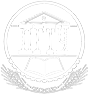 МЕЖДУНАРОДНАЯ И ПРОФЕССИОНАЛЬНО-ОБЩЕСТВЕННАЯ АККРЕДИТАЦИЯ ОБРАЗОВАТЕЛЬНЫХ ПРОГРАММ ФАКУЛЬТЕТА
ДОНСКОЙ
ГОСУДАРСТВЕННЫЙ
 ТЕХНИЧЕСКИЙ 
УНИВЕРСИТЕТ
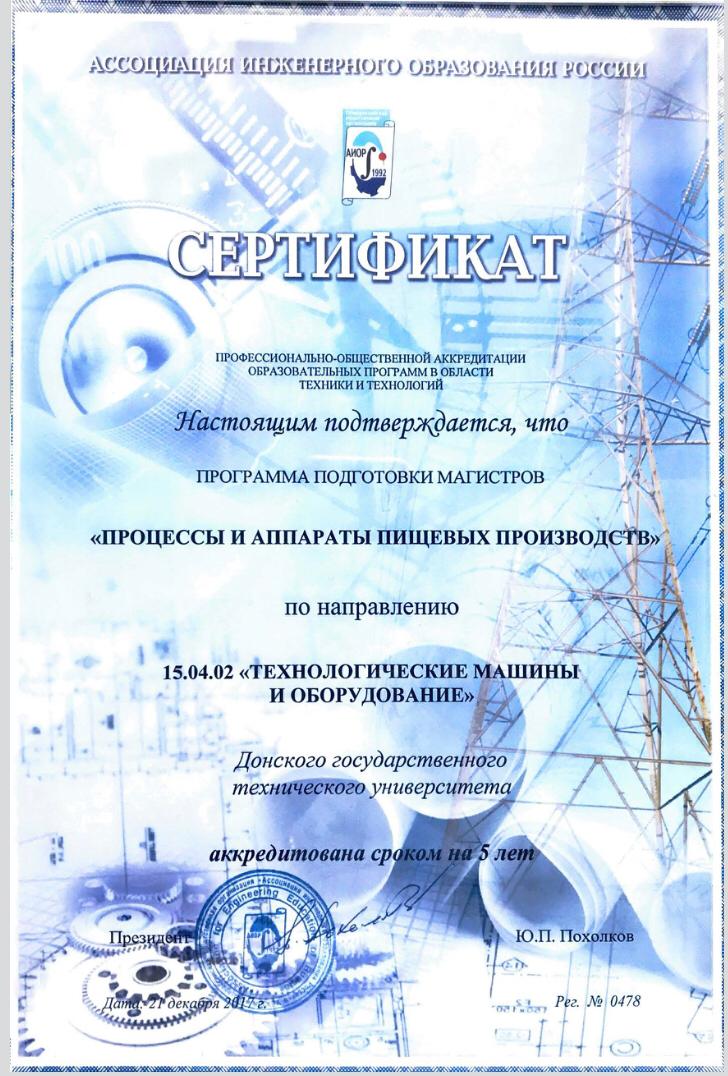 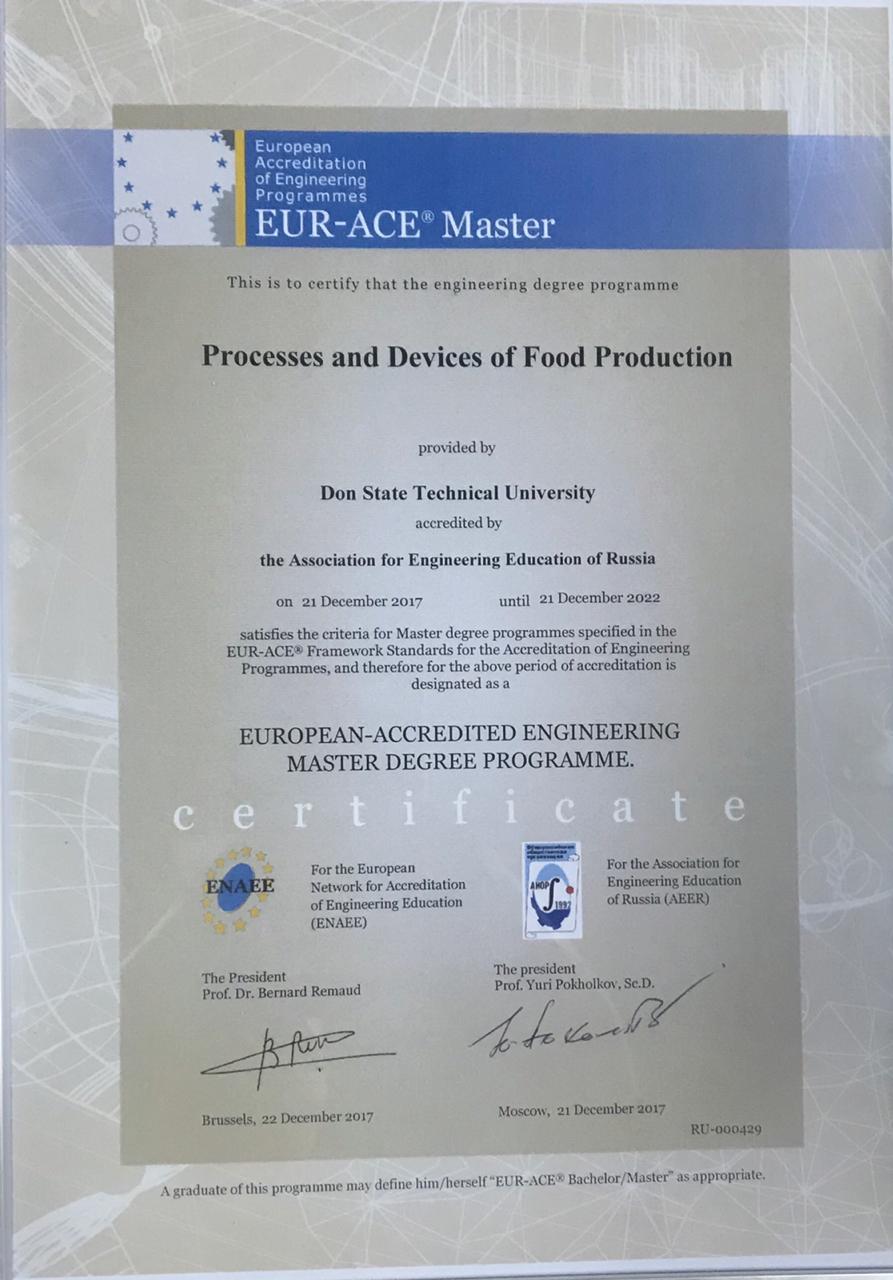 В 2017 году образовательная программа «Процессы и аппараты пищевых производств» (15.04.02 Технологические машины и оборудование) успешно прошла процедуру аккредитации Ассоциации инженерного образования  России
3
ДОНСКОЙ ГОСУДАРСТВЕННЫЙ ТЕХНИЧЕСКИЙ УНИВЕРСИТЕТ                                                                                                                                                                                                                        www.donstu.ru
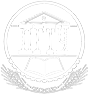 ГЕОГРАФИЯ КОНТИНГЕНТА ОБУЧАЮЩИХСЯ
ДОНСКОЙ
ГОСУДАРСТВЕННЫЙ
 ТЕХНИЧЕСКИЙ 
УНИВЕРСИТЕТ
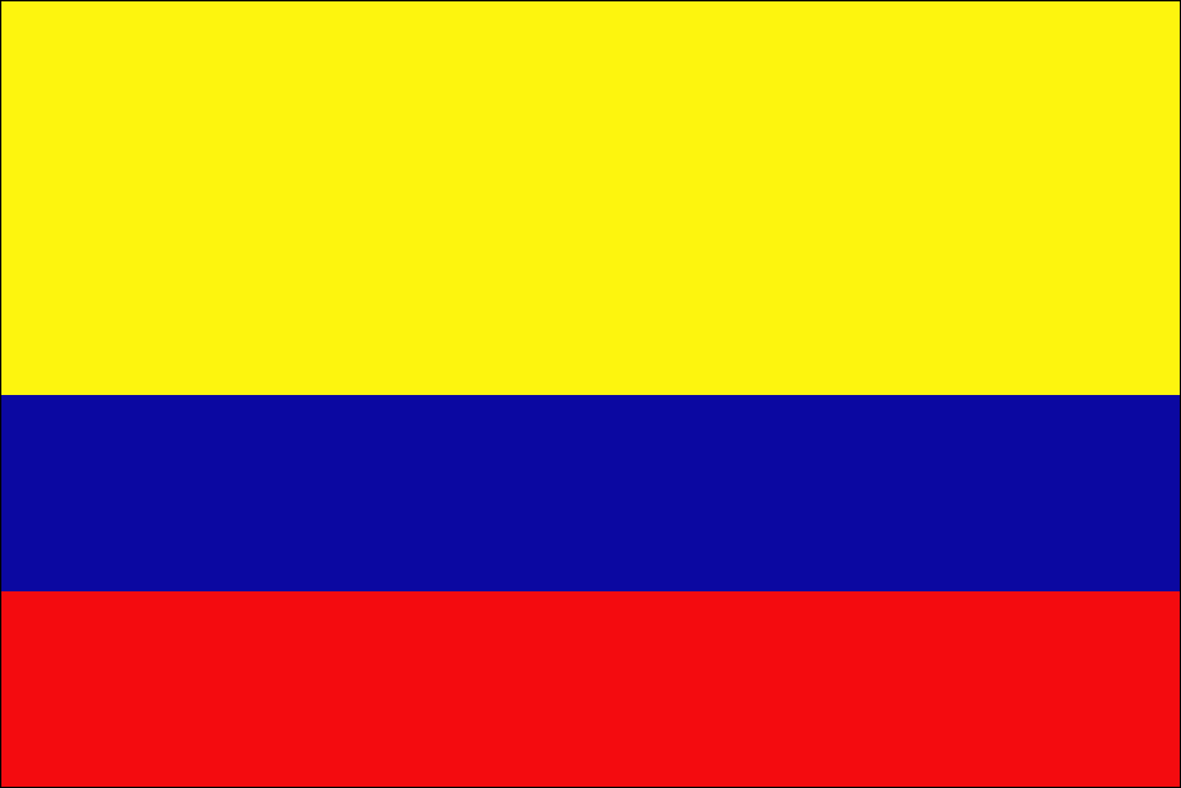 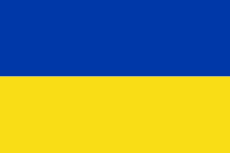 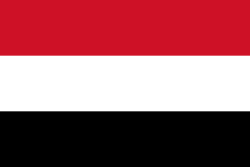 3
49
3
Колумбия
Украина
Йемен
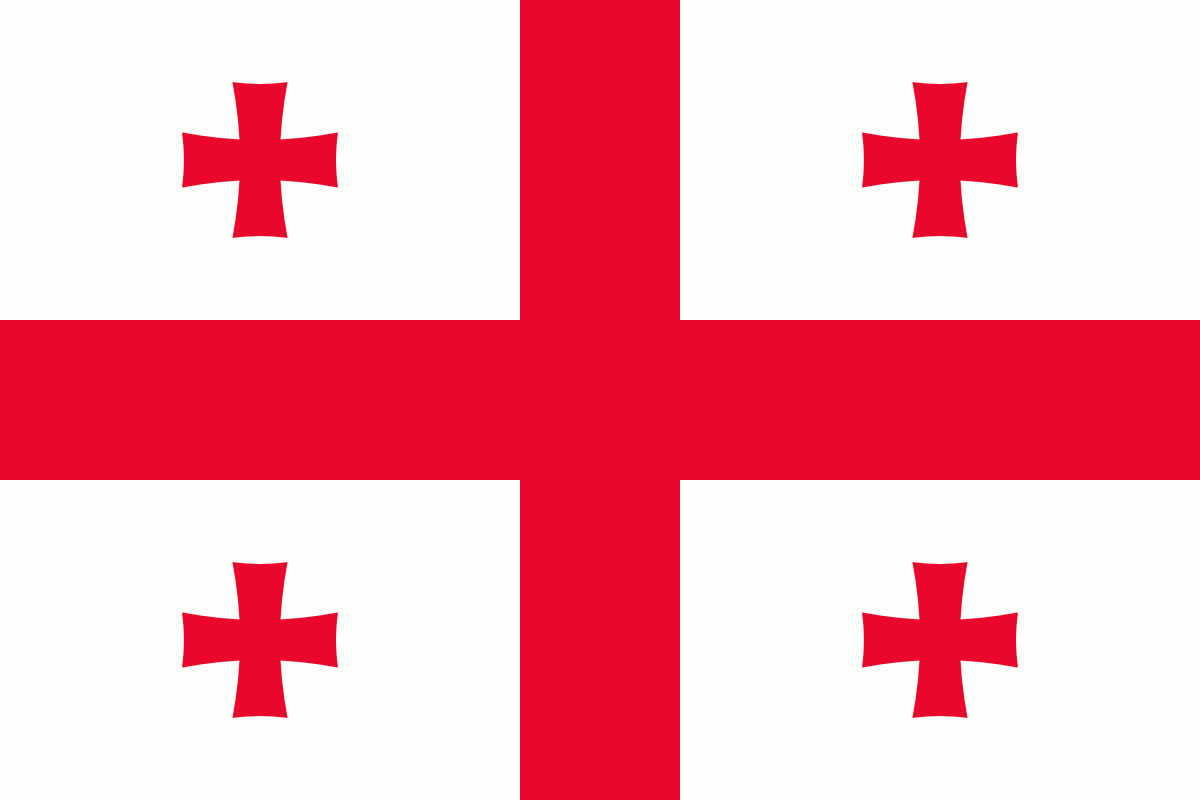 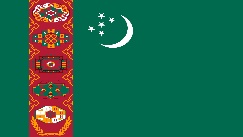 1
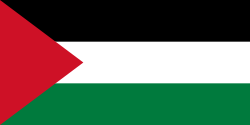 7
1
Палестина
Грузия
Туркменистан
1
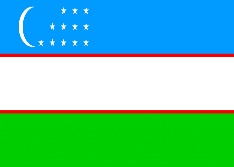 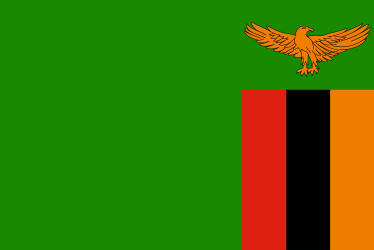 3
Узбекистан
Замбия
ДОНСКОЙ ГОСУДАРСТВЕННЫЙ ТЕХНИЧЕСКИЙ УНИВЕРСИТЕТ                                                                                                                                                                                                                        www.donstu.ru
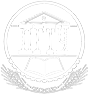 % ТРУДОУСТРОЕННЫХ ВЫПУСКНИКОВ ПО СПЕЦИАЛЬНОСТИ
ДОНСКОЙ
ГОСУДАРСТВЕННЫЙ
 ТЕХНИЧЕСКИЙ 
УНИВЕРСИТЕТ
ДОНСКОЙ ГОСУДАРСТВЕННЫЙ ТЕХНИЧЕСКИЙ УНИВЕРСИТЕТ                                                                                                                                                                                                                        www.donstu.ru
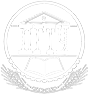 КОМАНДА ЭКСПЕРТОВ АИОР ФАКУЛЬТЕТА «АГРОПРОМЫШЛЕННЫЙ»
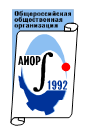 ДОНСКОЙ
ГОСУДАРСТВЕННЫЙ
 ТЕХНИЧЕСКИЙ 
УНИВЕРСИТЕТ
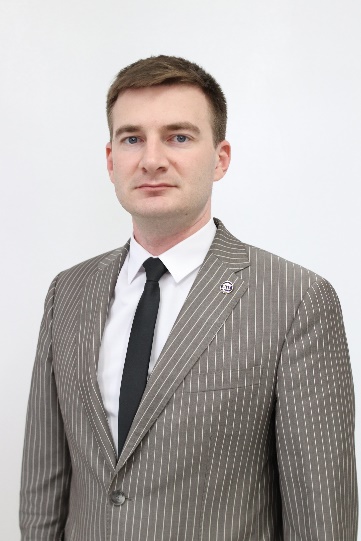 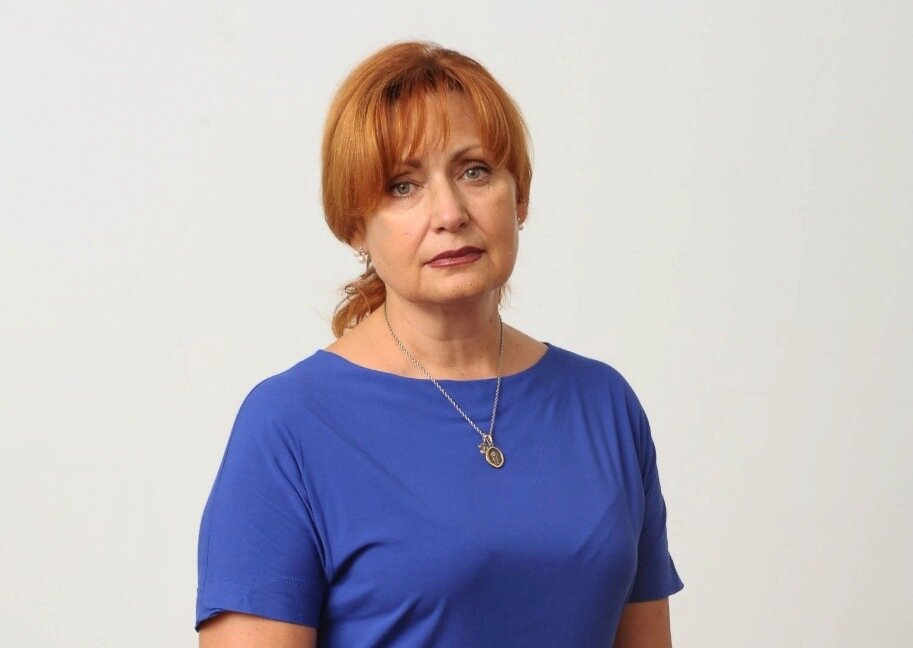 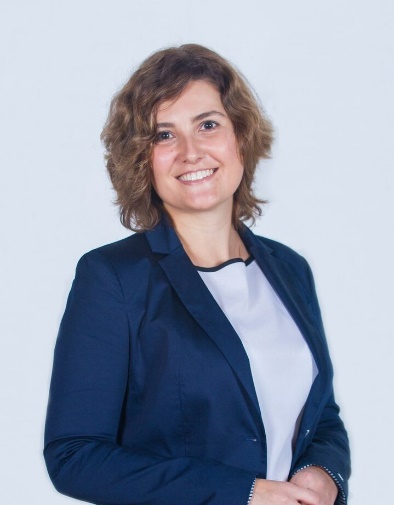 Рудой Дмитрий Владимирович
Декан факультета «Агропромышленный», к.т.н.
Шумская Наталия Николаевна 
Руководитель секции «Виноделие и биотехнология», к.т.н.
Ольшевская Анастасия Владимировна
Заместитель декана факультета «Агропромышленный», к.т.н.
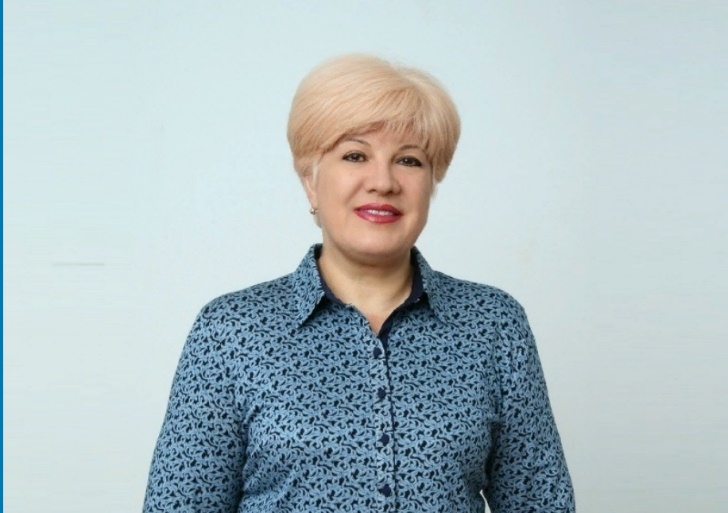 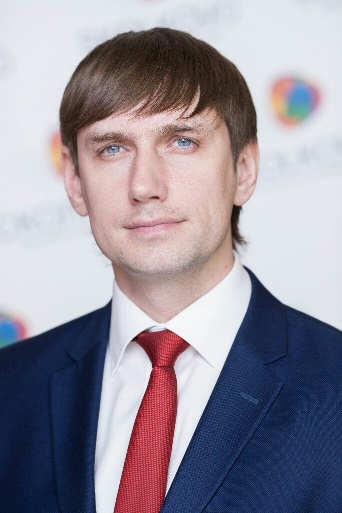 Тупольских Татьяна Ильинична
Заведующая кафедрой «Техника и технология пищевых производств», к.т.н.
Бутовченко Андрей Владимирович
Заведующий кафедрой «Проектирование и технический сервис транспортно-технологических систем», к.т.н.
ДОНСКОЙ ГОСУДАРСТВЕННЫЙ ТЕХНИЧЕСКИЙ УНИВЕРСИТЕТ                                                                                                                                                                                                                        www.donstu.ru
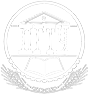 ФОРМИРОВАНИЕ КАДРОВОГО РЕЗЕРВА
ДОНСКОЙ
ГОСУДАРСТВЕННЫЙ
 ТЕХНИЧЕСКИЙ 
УНИВЕРСИТЕТ
Подготовка и воспитание научных и преподавательских кадров нового поколения со студенческой скамьи:
	 Активисты факультета - 40 человек;
	 Участие в совместных проектах («Долина Дона», Cyber Grow) .
Привлечение внешних сотрудников (РАН, ОАО КЗ РОСТСЕЛЬМАШ, ООО БИЗОН-ТРЕЙД, MARS, AMAZONE-WERKE) для разработки и сопровождения учебных дисциплин.
Создание ассоциаций родственных кафедр ЮФО, СКФО, Центральной России и ПФО с целью развития новых направлений в образовательной и научной деятельности (мобильность ППС и сотрудников вузов-партнеров).
7
ДОНСКОЙ ГОСУДАРСТВЕННЫЙ ТЕХНИЧЕСКИЙ УНИВЕРСИТЕТ                                                                                                                                                                                                                        www.donstu.ru
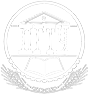 ЦИФРОВОЕ СЕЛЬСКОЕ ХОЗЯЙСТВО
ДОНСКОЙ
ГОСУДАРСТВЕННЫЙ
 ТЕХНИЧЕСКИЙ 
УНИВЕРСИТЕТ
Цифровые технологии   в растениеводстве
Управление сельскохозяйственным предприятием
Цифровые технологии    в  животноводстве
Энергообеспечение, возобновляемые источники энергии
Хранение и переработка продукции
Сельский социум
Данные представлены из доклада академика-секретаря РАН Ю.Ф. Лачуги
ДОНСКОЙ ГОСУДАРСТВЕННЫЙ ТЕХНИЧЕСКИЙ УНИВЕРСИТЕТ                                                                                                                                                                                                                        www.donstu.ru
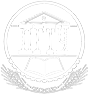 ЦИФРОВЫЕ ТЕХНОЛОГИИ В РАСТЕНИЕВОДСТВЕ
ДОНСКОЙ
ГОСУДАРСТВЕННЫЙ
 ТЕХНИЧЕСКИЙ 
УНИВЕРСИТЕТ
Исполнительные роботизированные технические средства
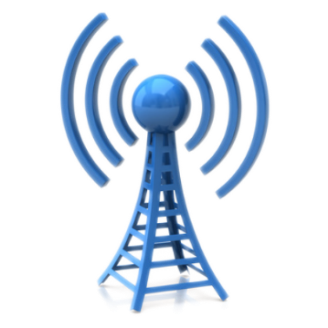 Средства мониторинга
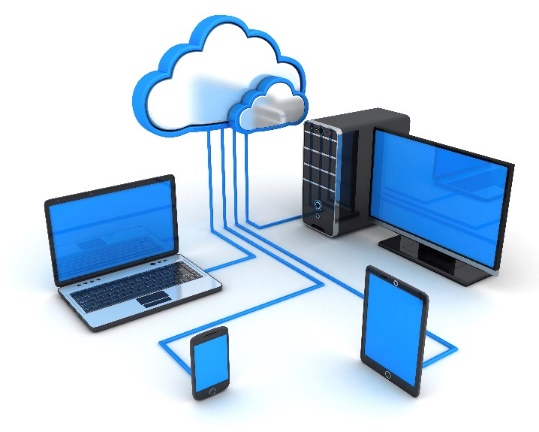 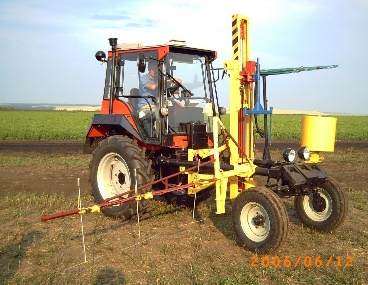 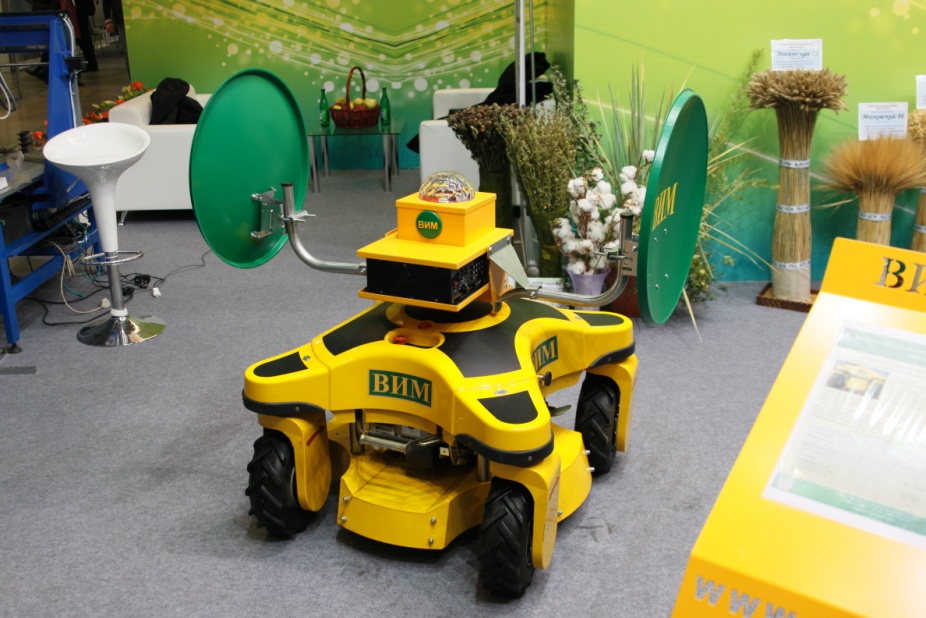 Система передачи информации
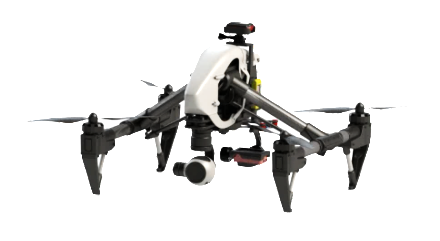 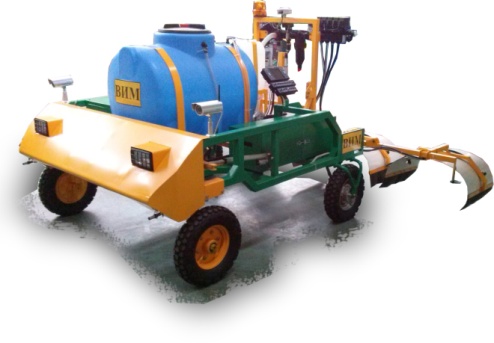 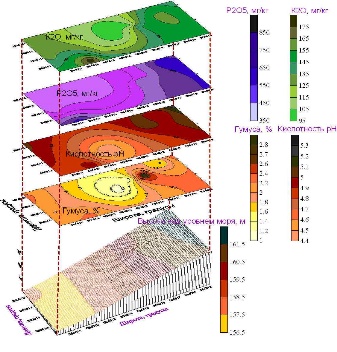 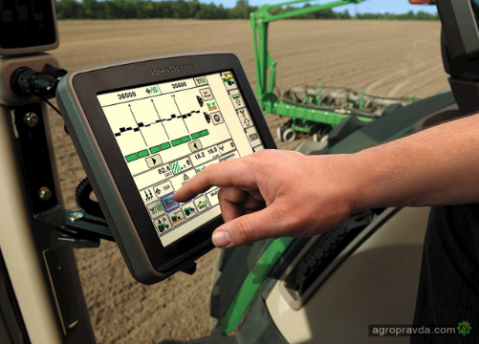 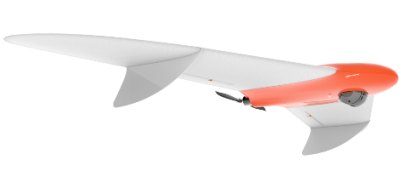 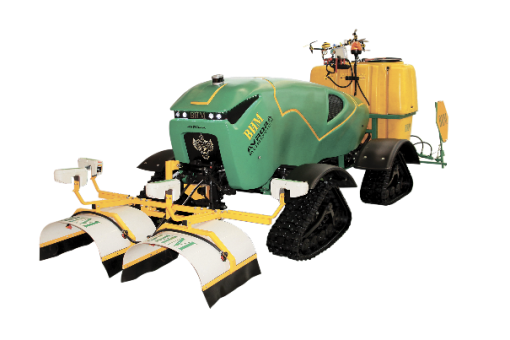 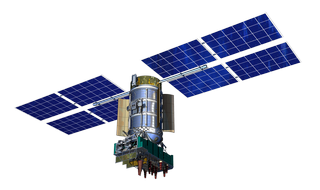 Распределенная информационно-управляющая система передачи решений на исполнительные роботизированные технические средства
Данные представлены из доклада академика-секретаря РАН Ю.Ф. Лачуги
ДОНСКОЙ ГОСУДАРСТВЕННЫЙ ТЕХНИЧЕСКИЙ УНИВЕРСИТЕТ                                                                                                                                                                                                                        www.donstu.ru
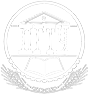 ЦИФРОВЫЕ ТЕХНОЛОГИИ В  ЖИВОТНОВОДСТВЕ
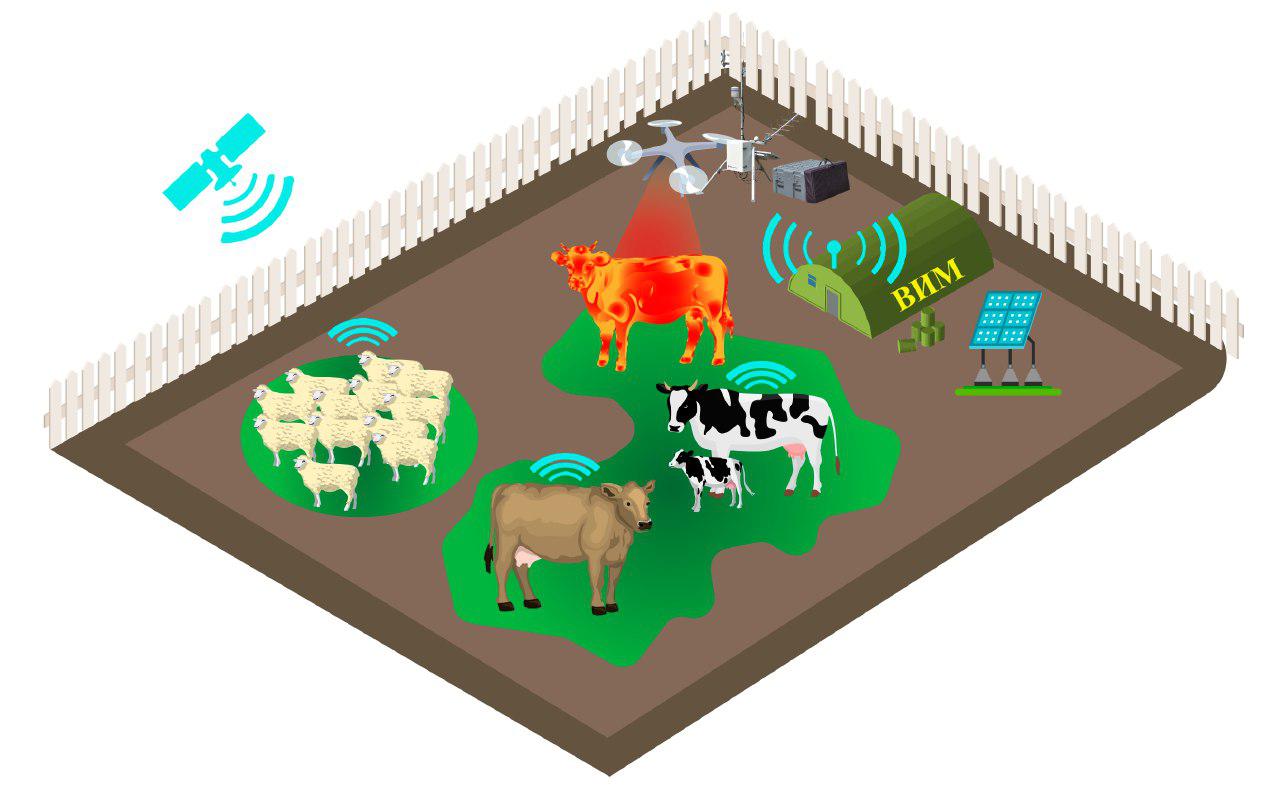 ДОНСКОЙ
ГОСУДАРСТВЕННЫЙ
 ТЕХНИЧЕСКИЙ 
УНИВЕРСИТЕТ
Локальная метеостанция
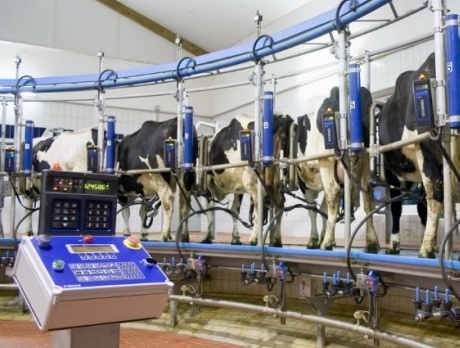 Воздушный мониторинг
Энергообеспечение
Геномное редактирование, геномная селекция – основы цифровых технологий
Умные ошейники: координаты, активность и состояние здоровья
Данные представлены из доклада академика-секретаря РАН Ю.Ф. Лачуги
ДОНСКОЙ ГОСУДАРСТВЕННЫЙ ТЕХНИЧЕСКИЙ УНИВЕРСИТЕТ                                                                                                                                                                                                                        www.donstu.ru
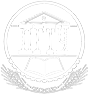 СТРАТЕГИЧЕСКИЕ И МЕЖДУНАРОДНЫЕ ПАРТНЕРЫ
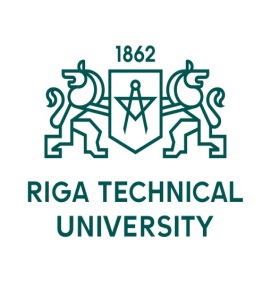 ДОНСКОЙ
ГОСУДАРСТВЕННЫЙ
 ТЕХНИЧЕСКИЙ 
УНИВЕРСИТЕТ
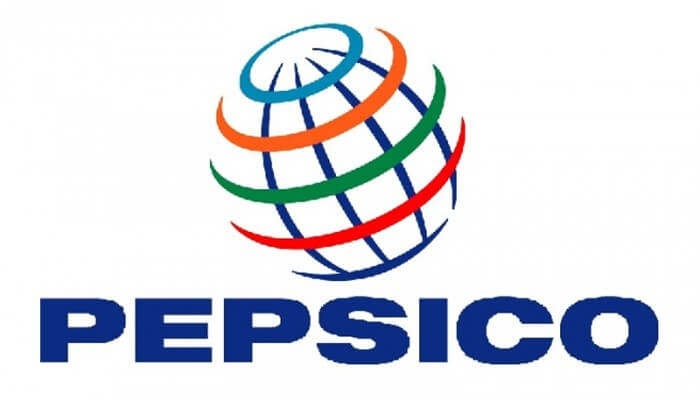 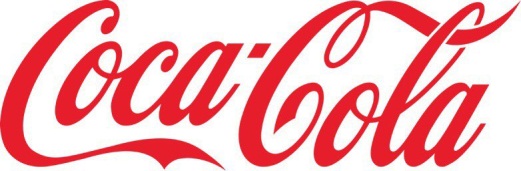 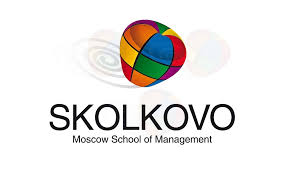 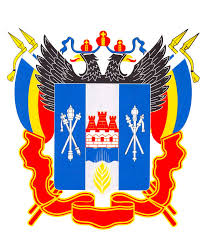 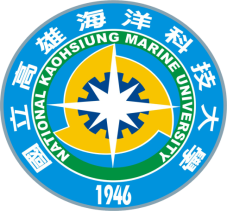 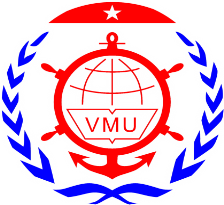 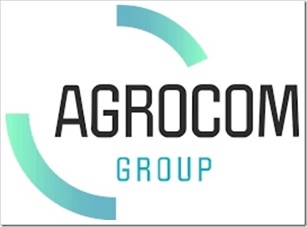 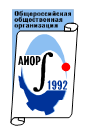 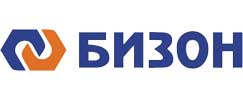 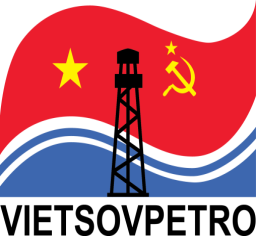 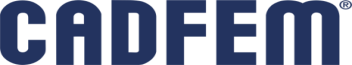 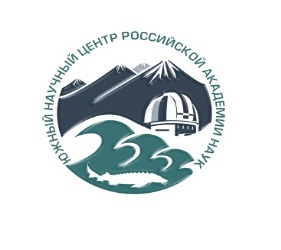 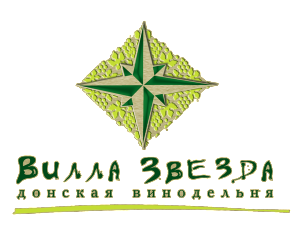 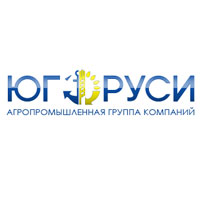 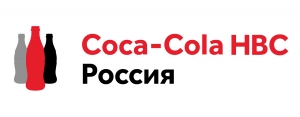 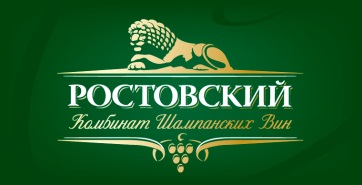 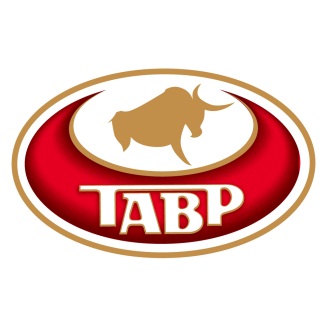 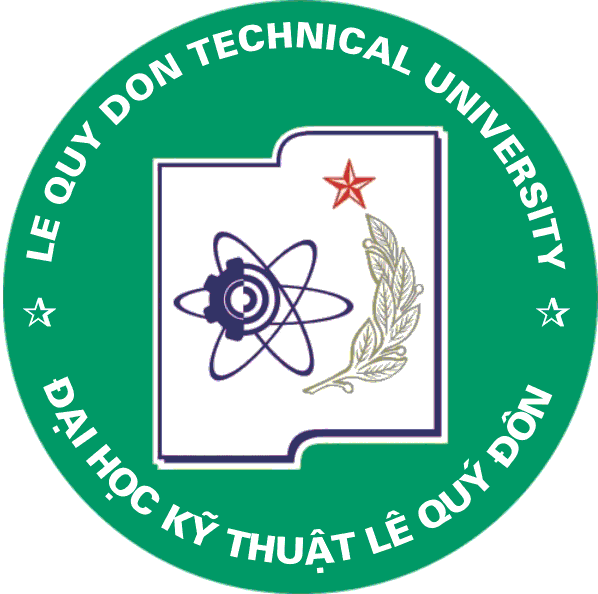 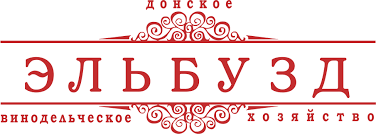 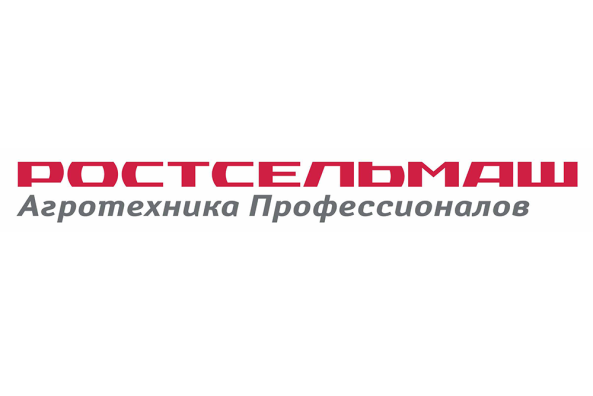 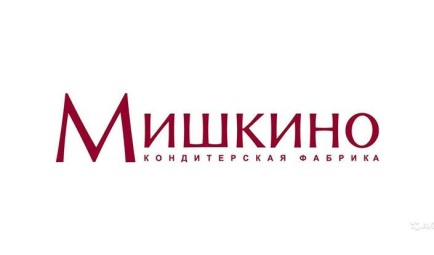 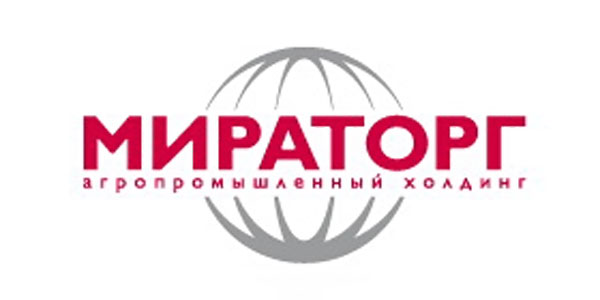 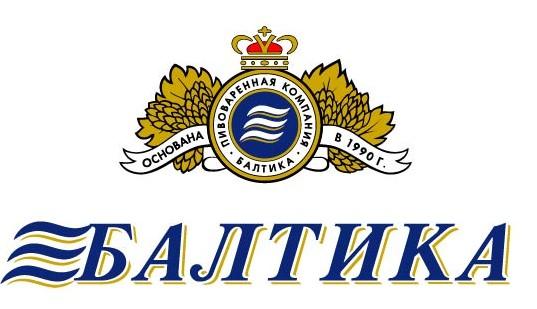 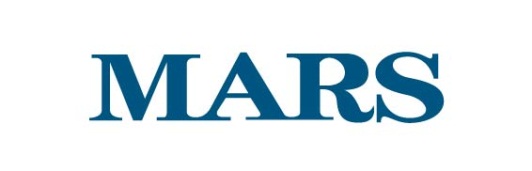 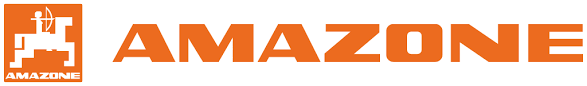 11
ДОНСКОЙ ГОСУДАРСТВЕННЫЙ ТЕХНИЧЕСКИЙ УНИВЕРСИТЕТ                                                                                                                                                                                                                        www.donstu.ru
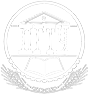 Сотрудничество
ДГТУ с ООО КЗ «Ростсельмаш»
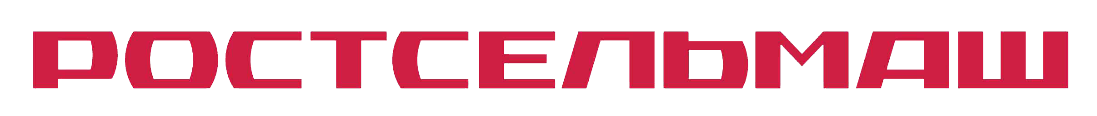 10 
Производственных
локаций
80% 
Зерновых культур
 собрано  
комбайнами RSM
ДОНСКОЙ
ГОСУДАРСТВЕННЫЙ
 ТЕХНИЧЕСКИЙ 
УНИВЕРСИТЕТ
87 лет
 на рынке
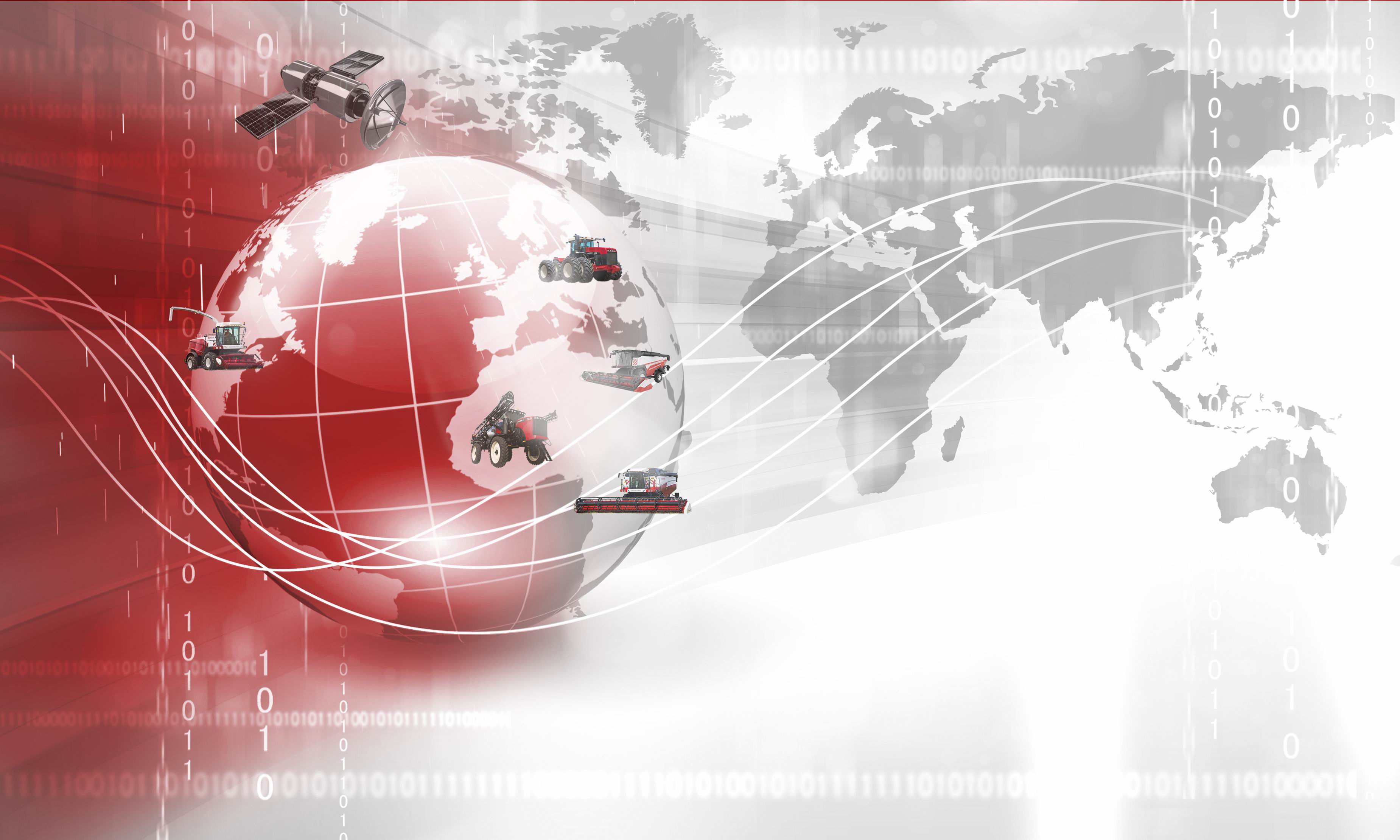 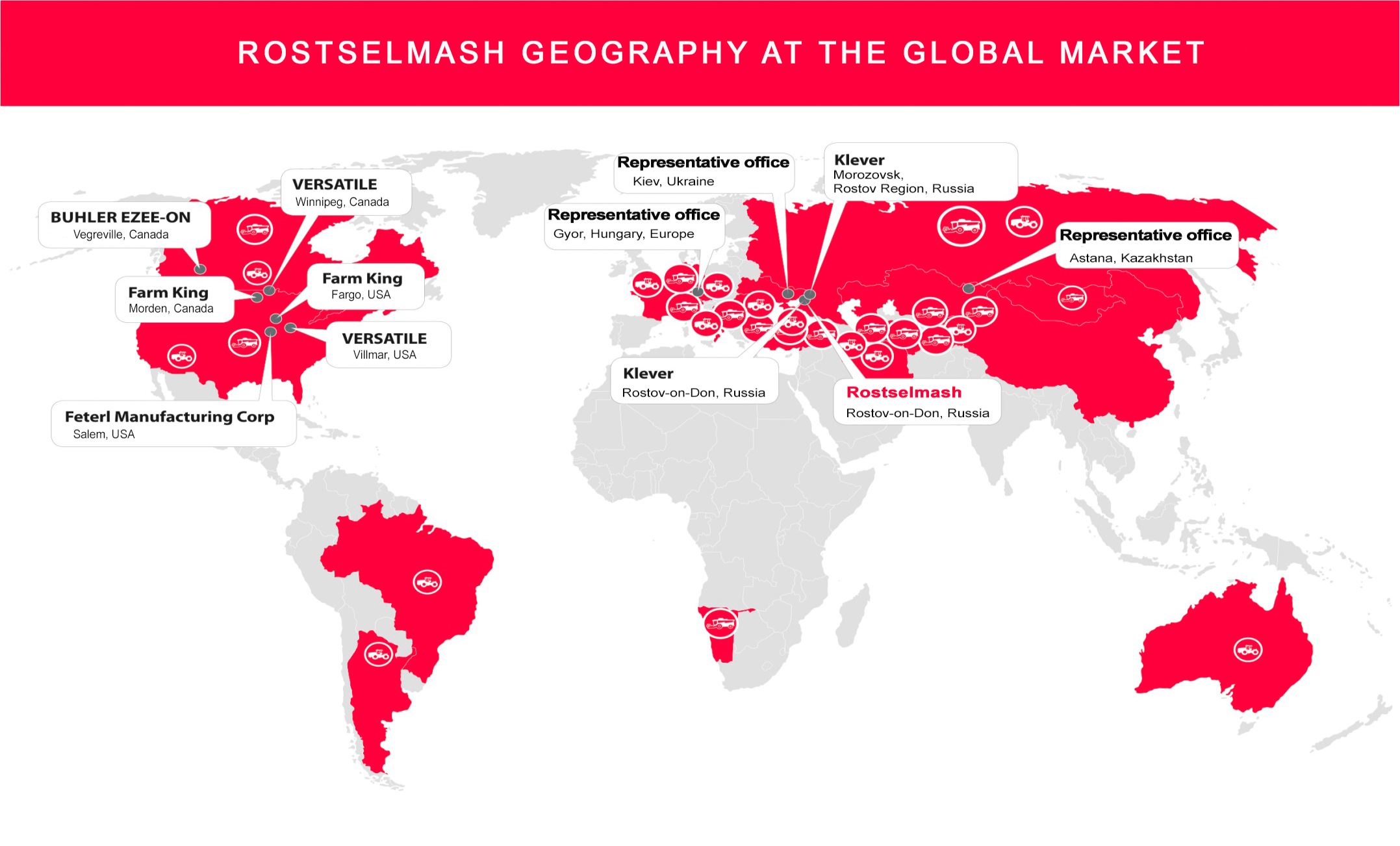 11,500сотрудников
Поставки в 34 
страны
До 1000 
машин в год
>150 
моделей
2,800,000 
комбайнов
24 типов 
машин
ДОНСКОЙ ГОСУДАРСТВЕННЫЙ ТЕХНИЧЕСКИЙ УНИВЕРСИТЕТ                                                                                                                                                                                                                        www.donstu.ru
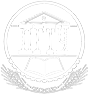 Сотрудничество 
ДГТУ с ООО КЗ «Ростсельмаш»
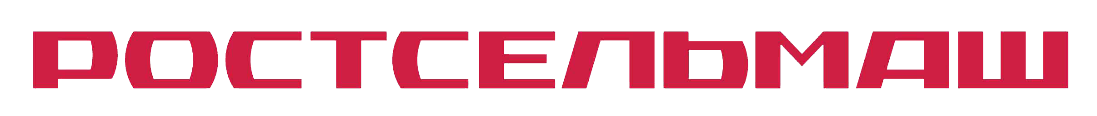 ДОНСКОЙ
ГОСУДАРСТВЕННЫЙ
 ТЕХНИЧЕСКИЙ 
УНИВЕРСИТЕТ
12 декабря 2016г. Создана базовая (корпоративная) кафедра с ООО КЗ «Ростсельмаш»:
«Проектирование и производство сельскохозяйственной техники»
Подготовка магистров  в рамках направления 23.04.02 Наземные транспортно-технологические комплексы («Сельскохозяйственные машины и оборудование»)

1 августа 2017 г. – Соглашение о стратегическом партнерстве в области научно-технической и образовательной деятельности.
Системы точного земледелия;
Проведение виртуальных испытаний, краш-тесты;
Альтернативные конструкционные материалы
(композитные материалы, повышение ресурса изделий, 
исследование свойств резины);
Альтернативные методы обработки продуктов;
Разработка методов и программных средств решения
прямых задач теории упругости и электроупругости
анализ и оптимизация прочности узлов и конструкций;
-    Динамика и балансировка роторных систем;
Формирование банка текущих проблем для создания
 открытых кейсов .
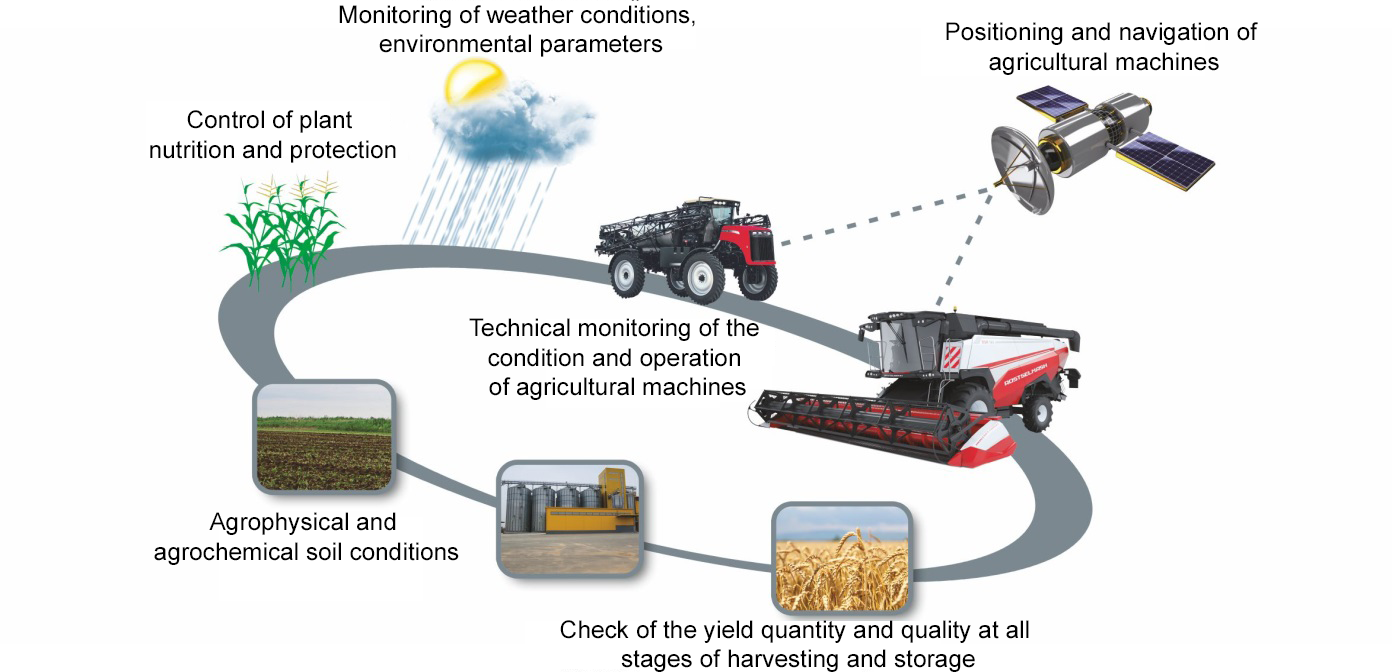 ДОНСКОЙ ГОСУДАРСТВЕННЫЙ ТЕХНИЧЕСКИЙ УНИВЕРСИТЕТ                                                                                                                                                                                                                        www.donstu.ru
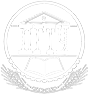 Сотрудничество 
ДГТУ с ООО КЗ «Ростсельмаш»
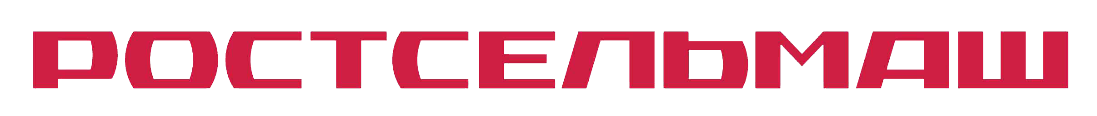 ДОНСКОЙ
ГОСУДАРСТВЕННЫЙ
 ТЕХНИЧЕСКИЙ 
УНИВЕРСИТЕТ
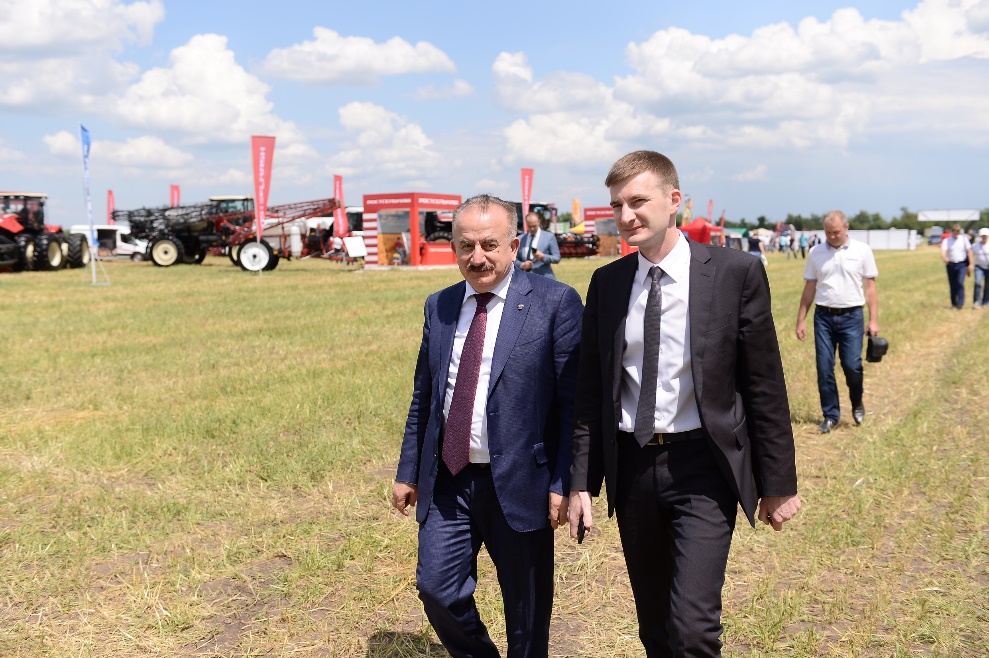 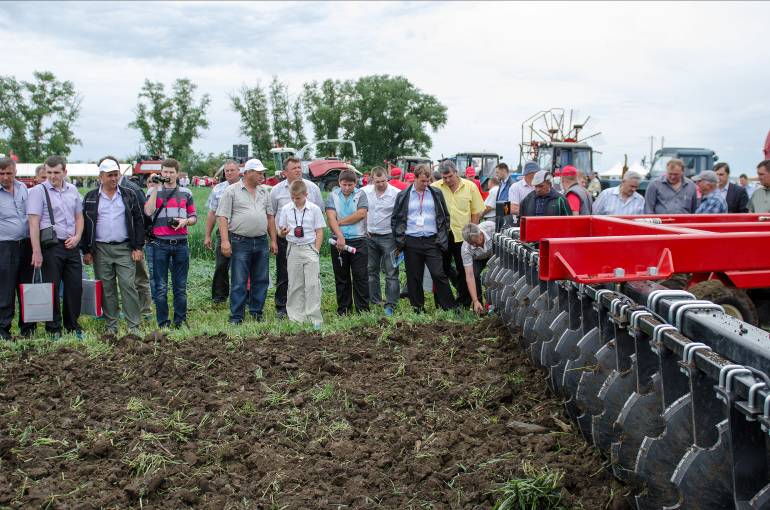 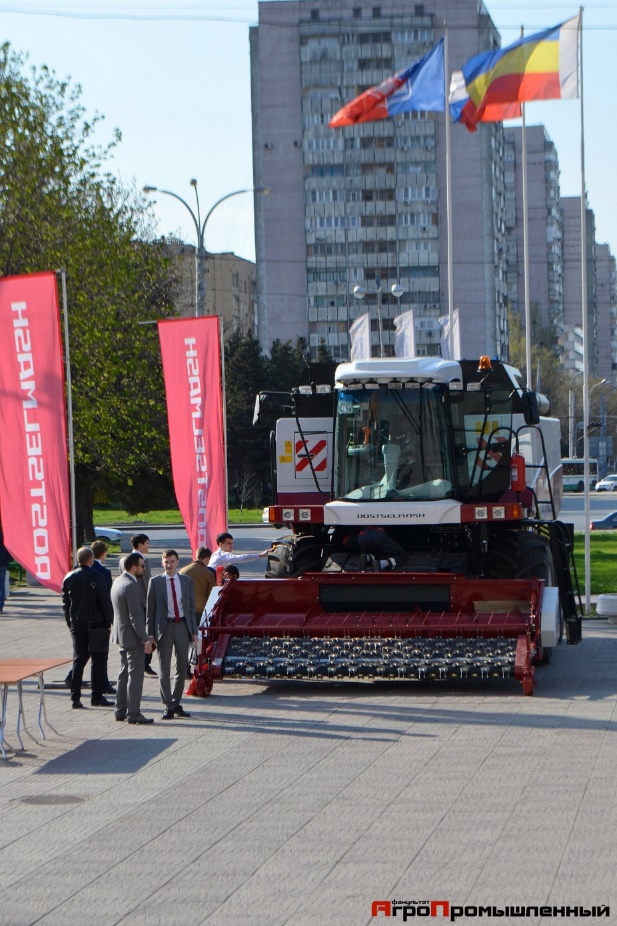 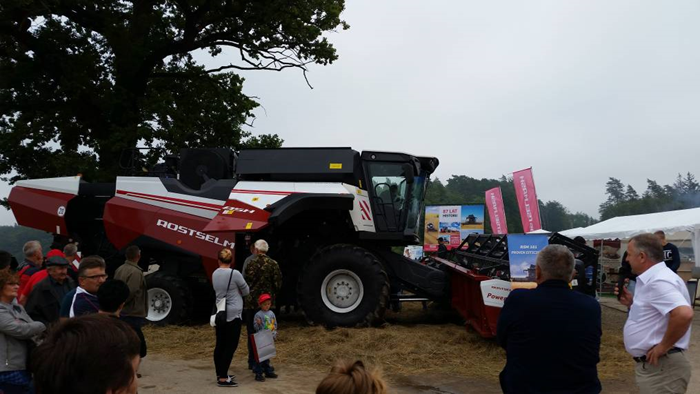 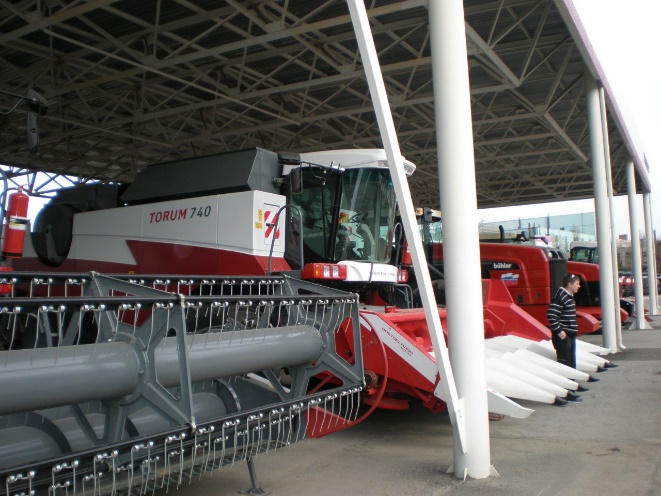 ДОНСКОЙ ГОСУДАРСТВЕННЫЙ ТЕХНИЧЕСКИЙ УНИВЕРСИТЕТ                                                                                                                                                                                                                        www.donstu.ru
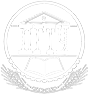 Сотрудничество 
ДГТУ с ФГБНУ «АНЦ «Донской»
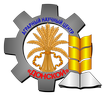 ДОНСКОЙ
ГОСУДАРСТВЕННЫЙ
 ТЕХНИЧЕСКИЙ 
УНИВЕРСИТЕТ
22000 тоннсемян высших
 репродукций
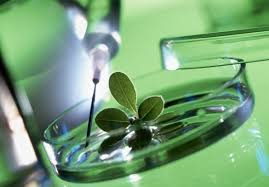 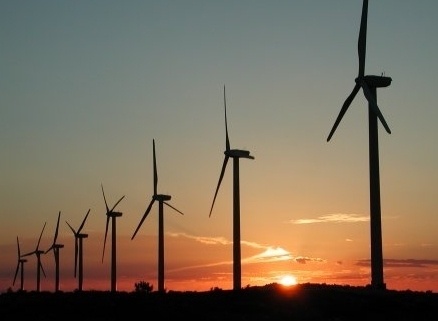 43 000 га
Пахотных 
земель
Более 70 %семян новых 
сортов и гибридов 
зерновых и кормовых 
культур
15научных 
отделов
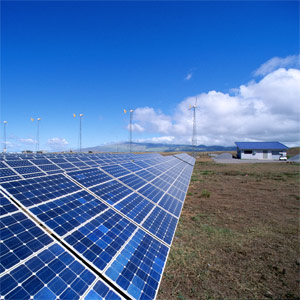 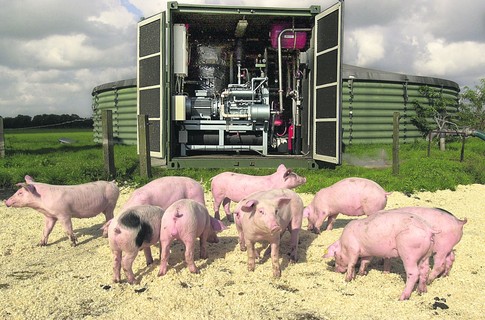 1154сотрудника
8524научных 
публикаций 
в системе РИНЦ
ДОНСКОЙ ГОСУДАРСТВЕННЫЙ ТЕХНИЧЕСКИЙ УНИВЕРСИТЕТ                                                                                                                                                                                                                        www.donstu.ru
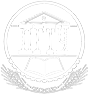 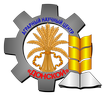 Сотрудничество 
ДГТУ с ФГБНУ «Аграрный научный центр «Донской»
ДОНСКОЙ
ГОСУДАРСТВЕННЫЙ
 ТЕХНИЧЕСКИЙ 
УНИВЕРСИТЕТ
31 ноября 2010 г. Создана базовая (корпоративная) кафедра с ФГБНУ «АНЦ «Донской»: 
«Технологии и оборудование переработки продукции агропромышленного комплекса»
Подготовка специалистов 23.05.01 Наземные транспортно-технологические средства (Автомобили и тракторы) и  магистров 23.04.02 Наземные транспортно-технологические комплексы («Машины и оборудование обеспечения технологий переработки продукции АПК»)

Соглашение о стратегическом партнерстве в области научно-технической и образовательной деятельности:
Исследование и разработка технологий производств и комплектов блочно-модульного оборудования для производства кормов по индивидуальной рецептуре различным видам животных, птице, аквакультурам;
Исследование и разработка энергосберегающих процессов интенсивной тепловой обработки зерновых продуктов для повышения их пищевой и кормовой ценности и получения продуктов нового качества;
Селекция, направленная на создание климатически эластичных генотипов;
Разработка эффективной системы интегрированной защиты от болезней, вредителей;
Разработка ресурсосберегающих, экологически безопасных, высокоточных технологий возделывания новых сортов и гибридов;
Разработка влагоресурсосберегающих технологий и с.-х. машин для обработки почвы и посева семян
Разработка технологии и оборудования для приготовления высокопитательных биобезопасных кормов
Использование альтернативных видов топлива и СВЧ-энергии в сельскохозяйственном производстве
Контракт на выполнение НИОКР по теме : «Разработка математических и компьютерных моделей зависимостей и условий выделения зерна из колоса при различных способах физико-механического воздействия на него на основе аналитических, численных методов и CAD – CAE комплексов»
ДОНСКОЙ ГОСУДАРСТВЕННЫЙ ТЕХНИЧЕСКИЙ УНИВЕРСИТЕТ                                                                                                                                                                                                                        www.donstu.ru
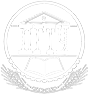 Сотрудничество 
ДГТУ с ФГБНУ «АНЦ «Донской»
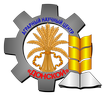 ДОНСКОЙ
ГОСУДАРСТВЕННЫЙ
 ТЕХНИЧЕСКИЙ 
УНИВЕРСИТЕТ
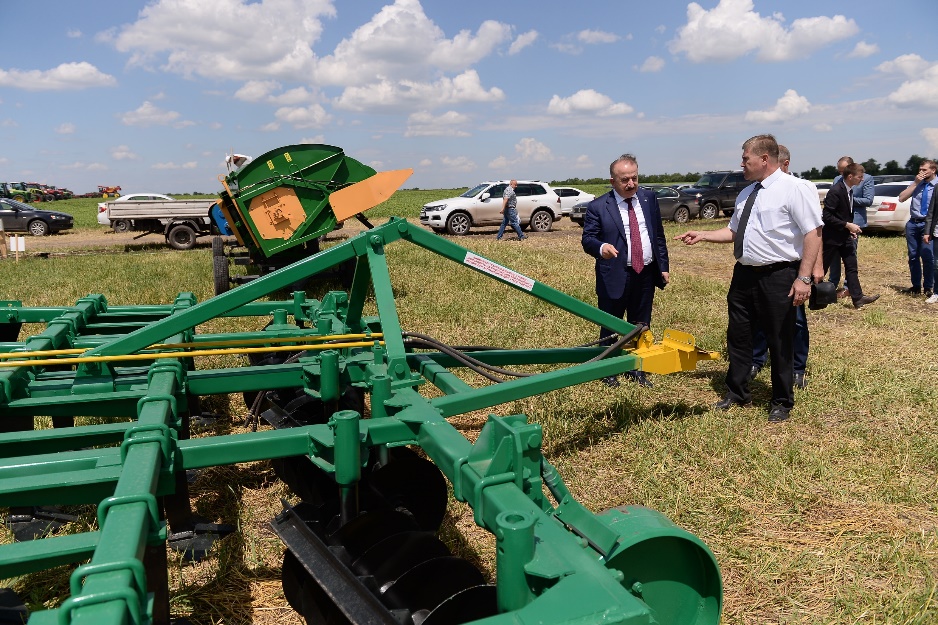 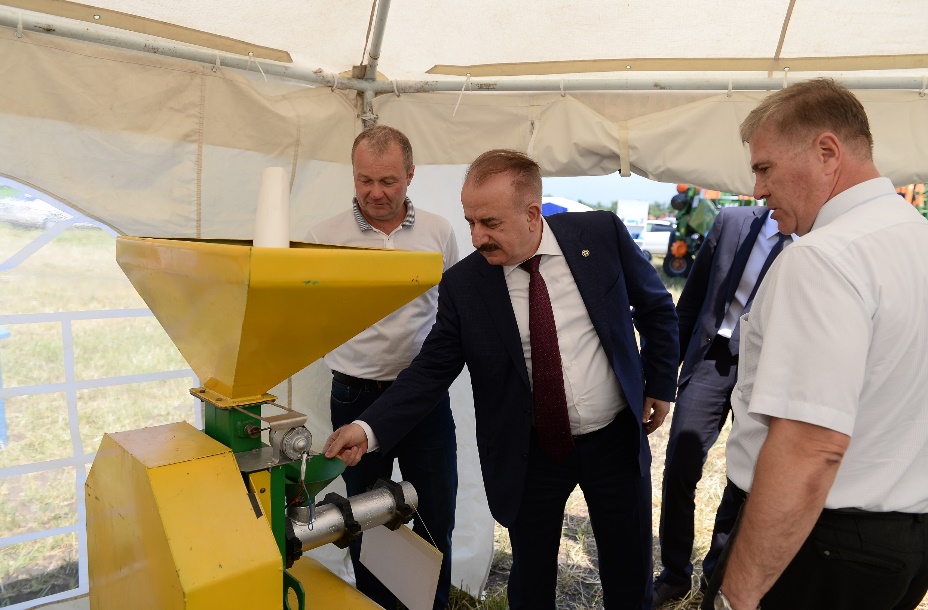 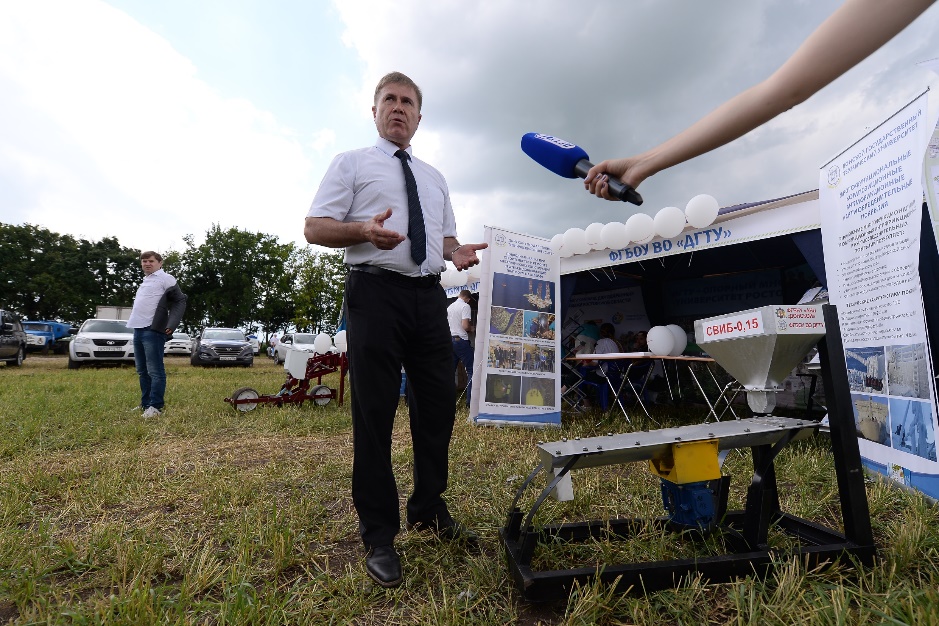 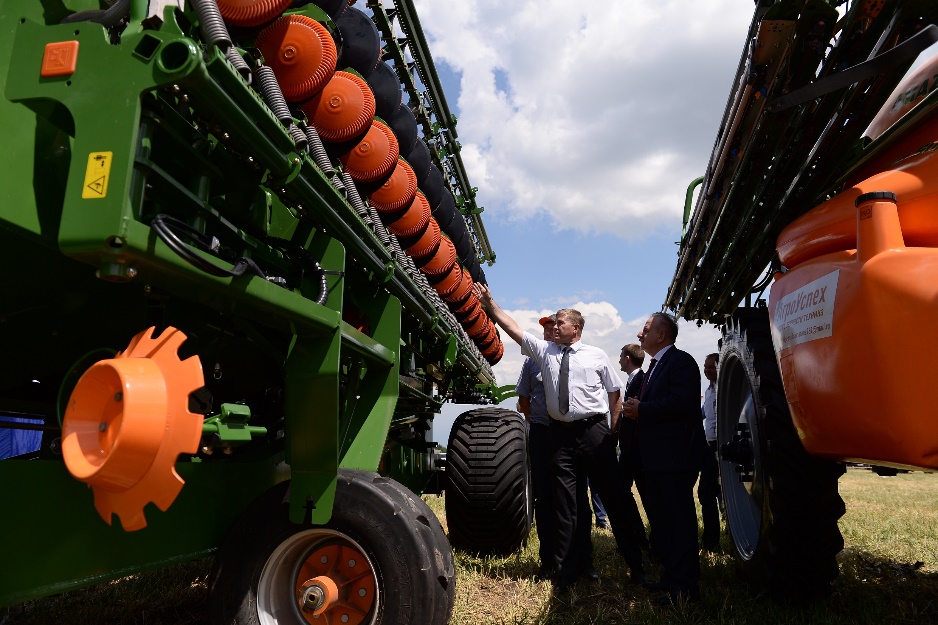 ДОНСКОЙ ГОСУДАРСТВЕННЫЙ ТЕХНИЧЕСКИЙ УНИВЕРСИТЕТ                                                                                                                                                                                                                        www.donstu.ru
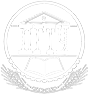 Сотрудничество 
ДГТУ с AMAZONE Werke
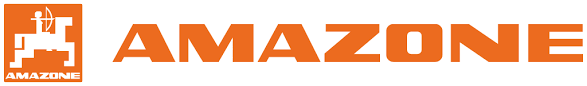 ДОНСКОЙ
ГОСУДАРСТВЕННЫЙ
 ТЕХНИЧЕСКИЙ 
УНИВЕРСИТЕТ
Дата основания AMAZONE Werke 1883 год 
1800 сотрудников
3-е место в мире по продаже
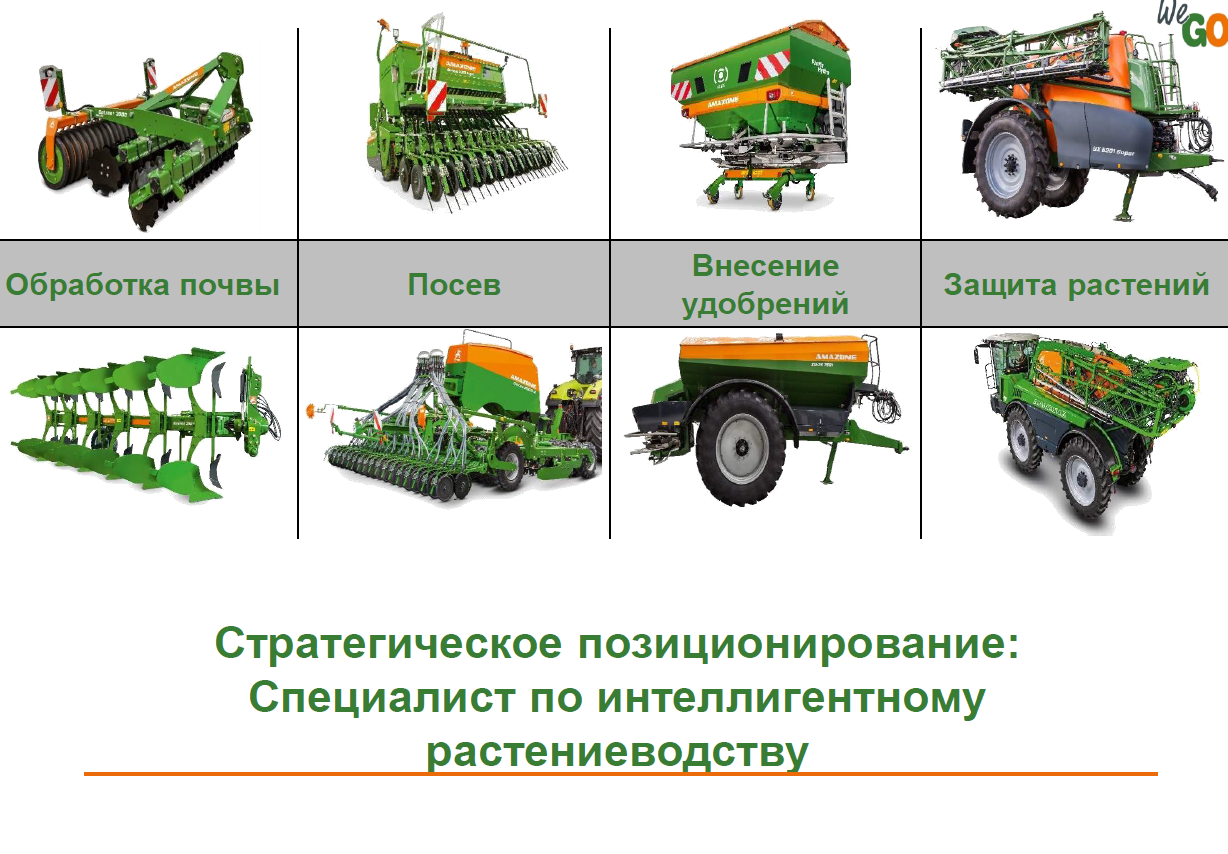 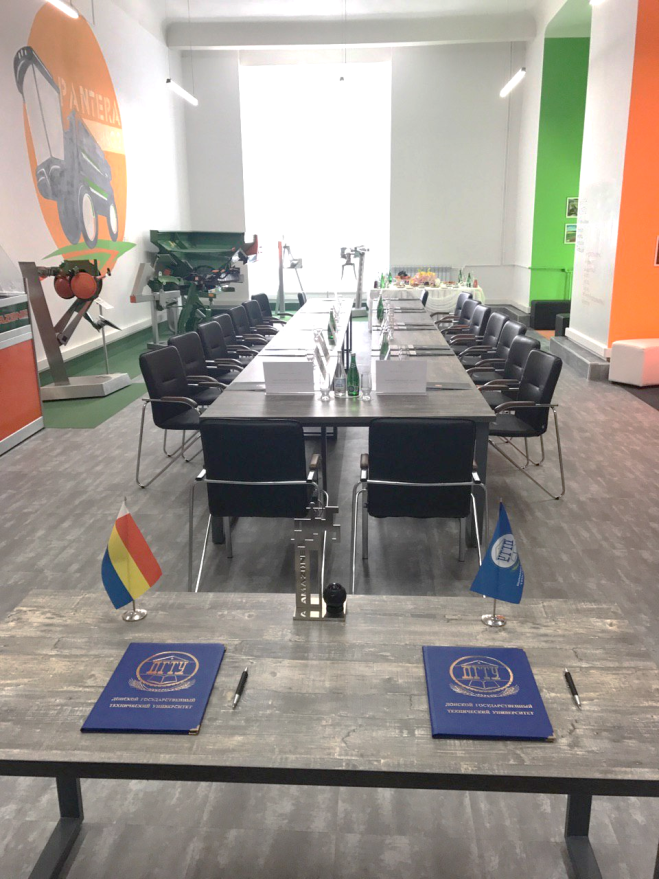 КЛАСС AMAZONE-ДГТУ
15 сентября 2017 г.
ДОНСКОЙ ГОСУДАРСТВЕННЫЙ ТЕХНИЧЕСКИЙ УНИВЕРСИТЕТ                                                                                                                                                                                                                        www.donstu.ru
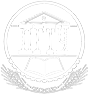 Сотрудничество 
ДГТУ с AMAZONE Werke
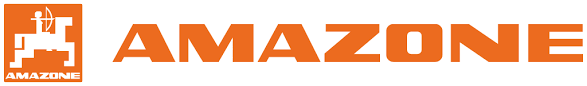 ДОНСКОЙ
ГОСУДАРСТВЕННЫЙ
 ТЕХНИЧЕСКИЙ 
УНИВЕРСИТЕТ
Сентябрь 2017 г. Создана совместная площадка по внедрению лучших зарубежных практик в сельском хозяйстве по направлению «Точное земледелие» для студентов и сельхоз производителей Ростовской области.
15 сентября 2017 г. – Соглашение о стратегическом партнерстве в области научно-технической и образовательной деятельности:
Организация практической работы студентов и аспирантов работа в сельхозпредприятии;
Проведение повышение квалификаций для сельхозпроизводителей (в том числе дилеров) региона;
Организация подготовки и введение в учебный план  университета обучающего  курса  «Современные информационные  технологии в сельхозпроизводстве/Точное земледелие».
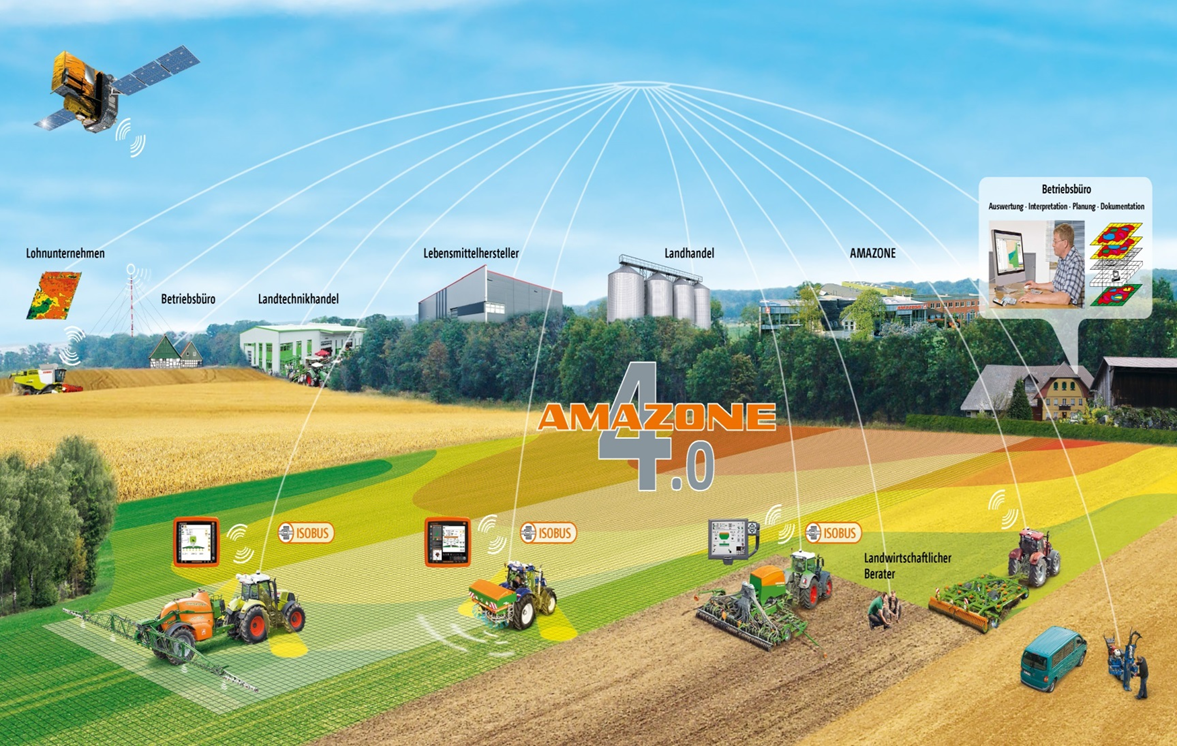 Современное обучение по курсу E-learning Amazone – Специалисты для клиентов
ДОНСКОЙ ГОСУДАРСТВЕННЫЙ ТЕХНИЧЕСКИЙ УНИВЕРСИТЕТ                                                                                                                                                                                                                        www.donstu.ru
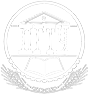 Сотрудничество 
ДГТУ с AMAZONE Werke
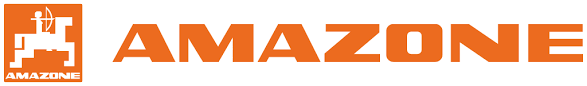 ДОНСКОЙ
ГОСУДАРСТВЕННЫЙ
 ТЕХНИЧЕСКИЙ 
УНИВЕРСИТЕТ
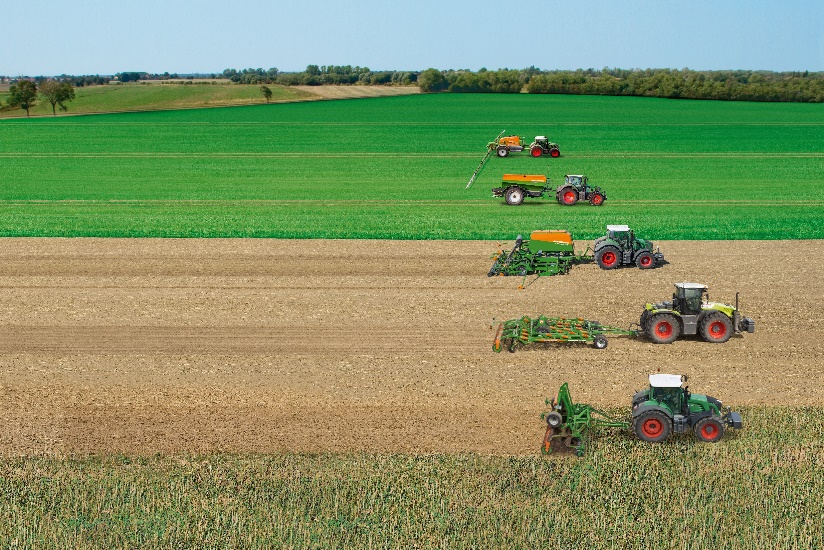 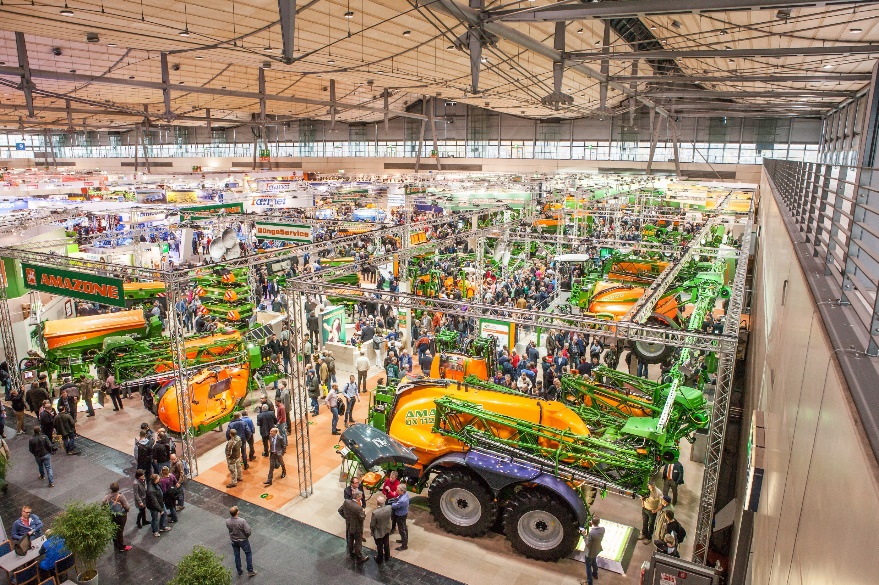 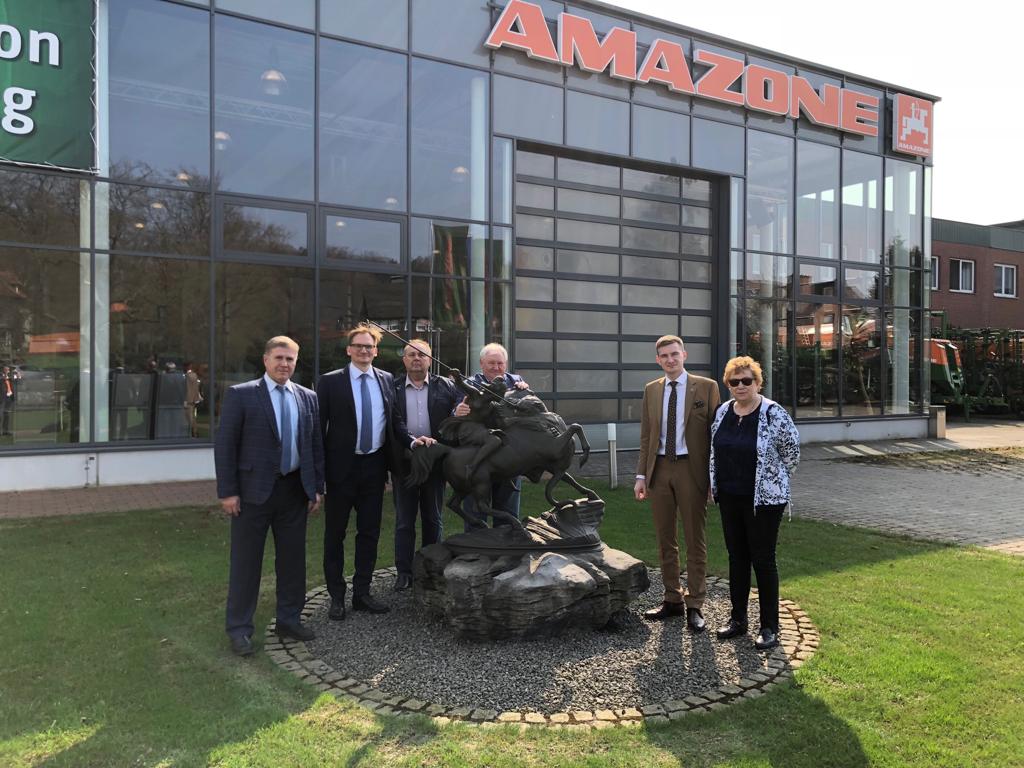 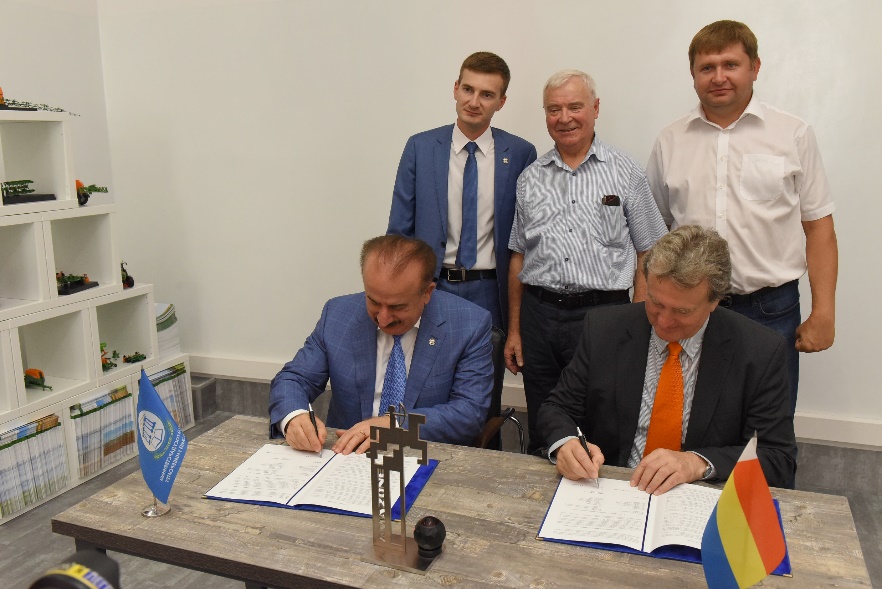 ДОНСКОЙ ГОСУДАРСТВЕННЫЙ ТЕХНИЧЕСКИЙ УНИВЕРСИТЕТ                                                                                                                                                                                                                        www.donstu.ru
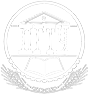 Сотрудничество 
ДГТУ с Агротехнологическим холдингом «БИЗОН»
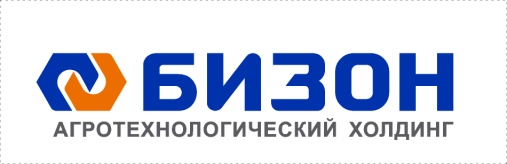 ДОНСКОЙ
ГОСУДАРСТВЕННЫЙ
 ТЕХНИЧЕСКИЙ 
УНИВЕРСИТЕТ
26филиалов
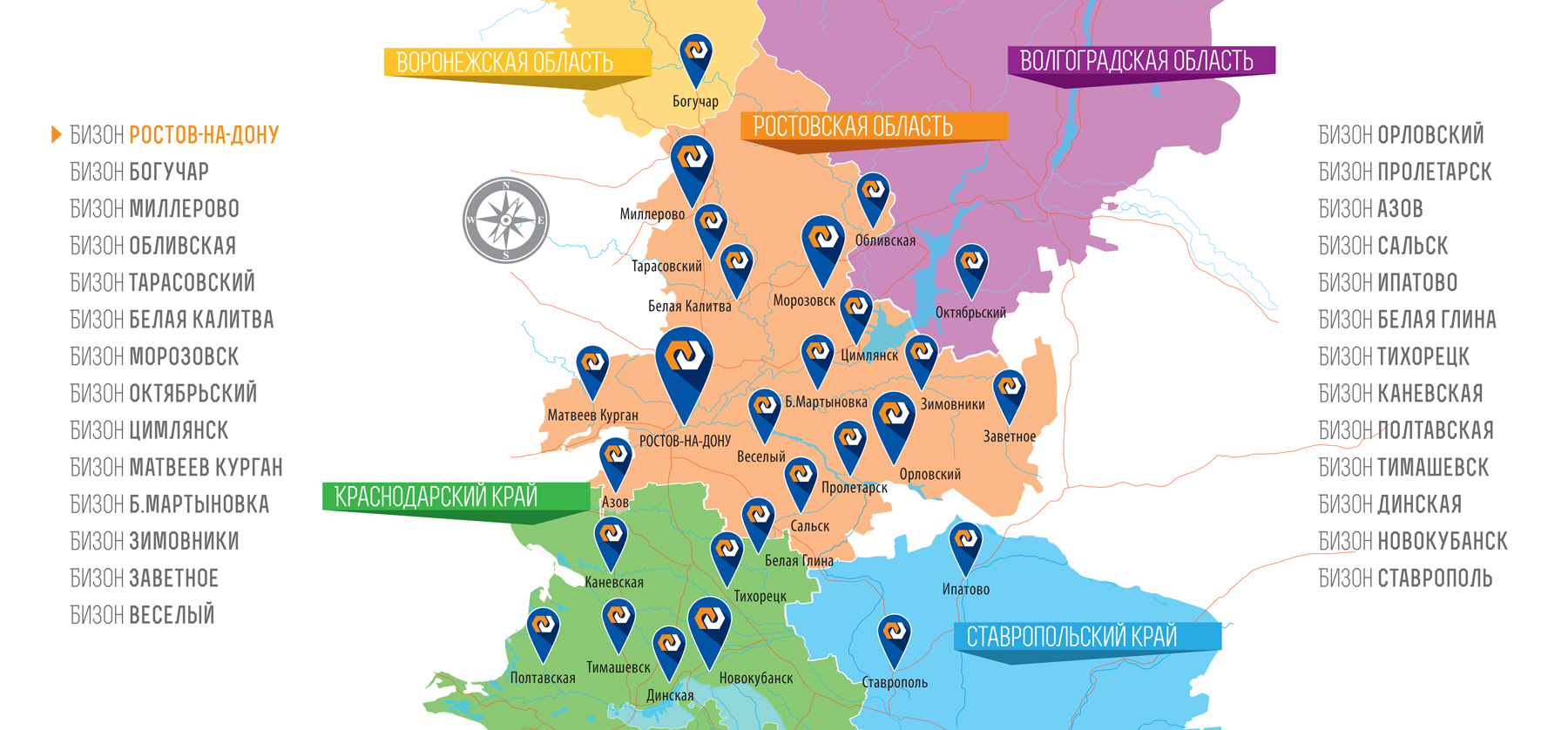 Дата основания 
АХ Бизон
 1994 год
13 000 Га пашни
 для внедрения
 инновационных 
технологий в РО
ДОНСКОЙ ГОСУДАРСТВЕННЫЙ ТЕХНИЧЕСКИЙ УНИВЕРСИТЕТ                                                                                                                                                                                                                        www.donstu.ru
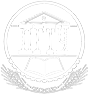 Сотрудничество 
ДГТУ с Агротехнологическим холдингом «БИЗОН»
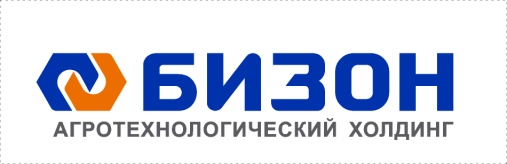 ДОНСКОЙ
ГОСУДАРСТВЕННЫЙ
 ТЕХНИЧЕСКИЙ 
УНИВЕРСИТЕТ
1 марта 2017 г. – Соглашение о стратегическом партнерстве в области научно-технической и образовательной деятельности:
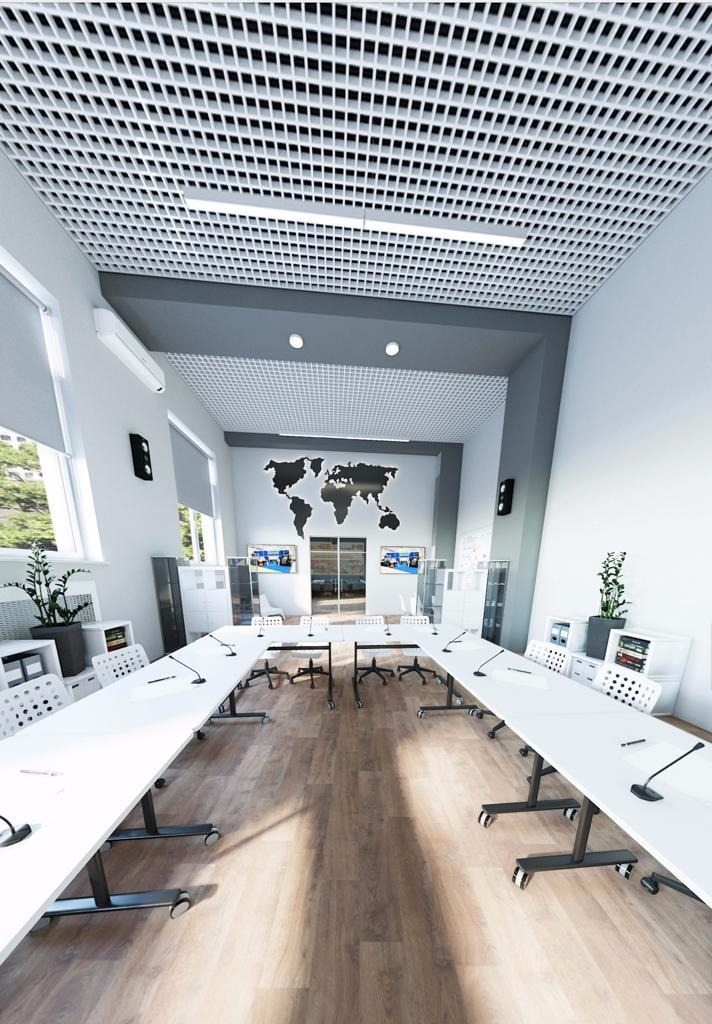 Организация совместной  практической работы  студентов (по обслуживанию  систем   дистанционного  контроля , мониторов     урожайности комбайнов ,  картированию полей, сбору  и обработки   телеметрических  данных  сельхозмашин на базе клиентов АХ   БИЗОН)
Организация подготовки и введение в учебный план  университета обучающего  курса  «Современные информационные  технологии в сельхозпроизводстве/Точное земледелие»
Практическая подготовка  «мехатроников»  и  «дигитал-менеджеров» 
из числа выпускников ДГТУ для дальнейшей их  трудоустройства   на предприятиях отрасли;
Организация и оборудование  специализированного  учебного класса в университете;
Совместной учебно-научной и практической деятельности, обмене информацией ,студентами и стажировках персонала , а так же о 
совместной  работе с компанией   «STARA» и  государственным  университетом  региона  Рио-Гранде-де-сул,  Бразилия
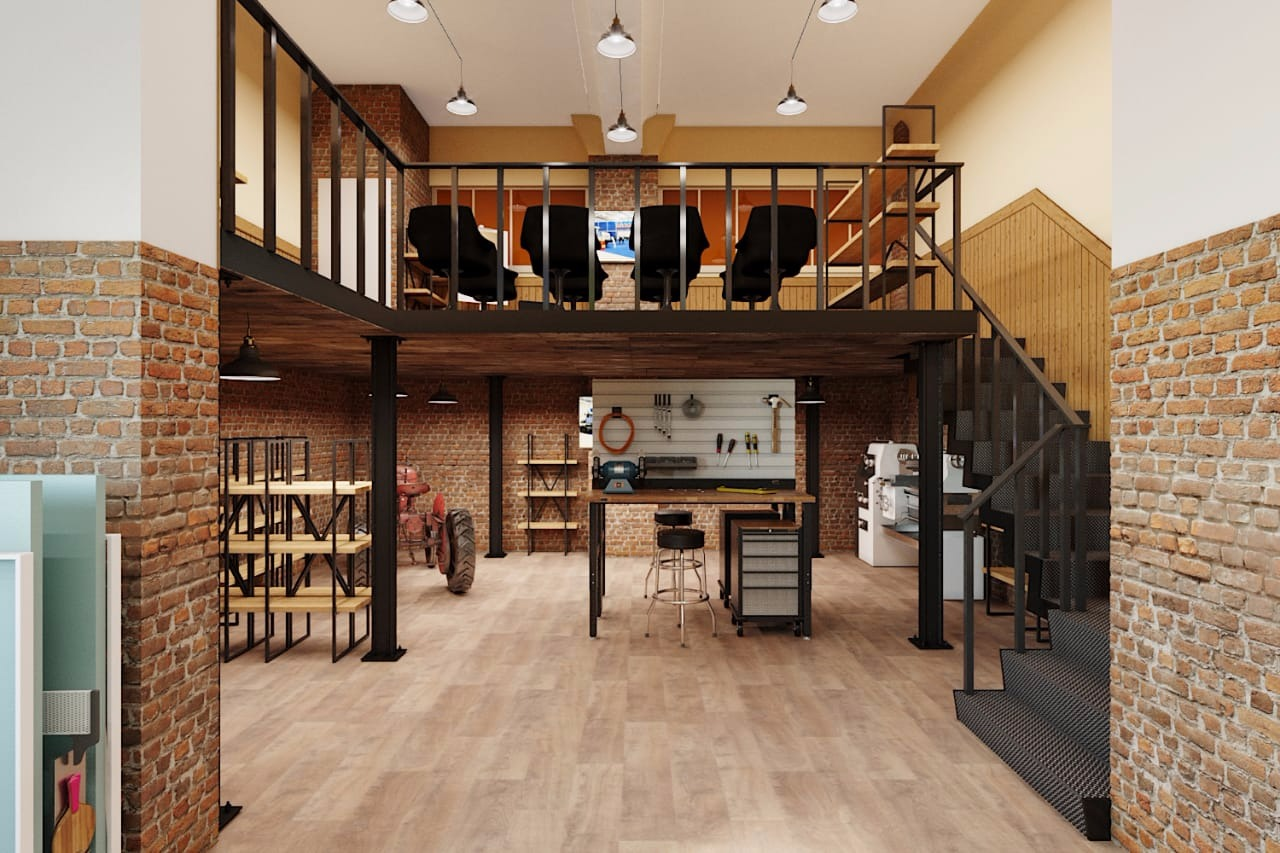 КЛАСС ДГТУ-БИЗОН
«Цифровое сельское хозяйство»
ДОНСКОЙ ГОСУДАРСТВЕННЫЙ ТЕХНИЧЕСКИЙ УНИВЕРСИТЕТ                                                                                                                                                                                                                        www.donstu.ru
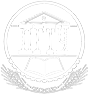 Сотрудничество 
ДГТУ с Агротехнологическим холдингом «БИЗОН»
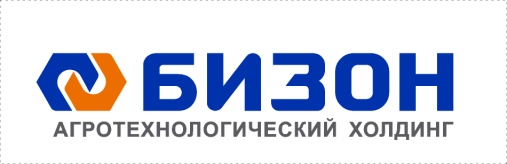 ДОНСКОЙ
ГОСУДАРСТВЕННЫЙ
 ТЕХНИЧЕСКИЙ 
УНИВЕРСИТЕТ
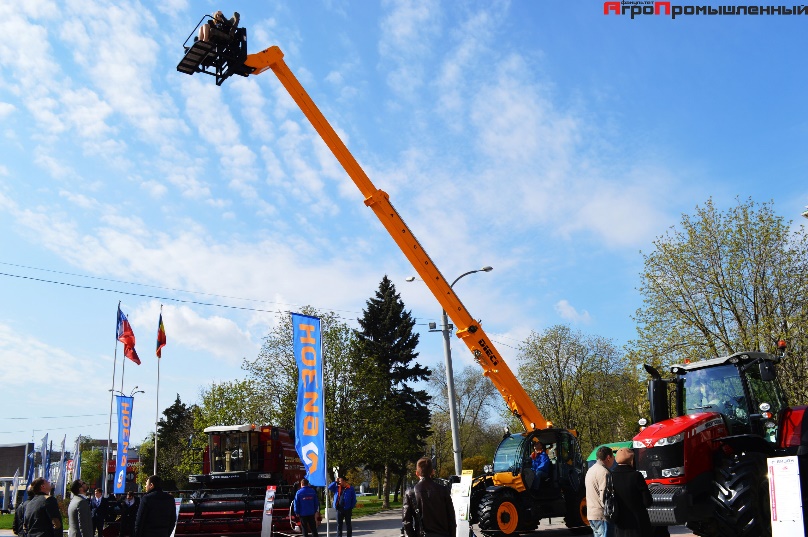 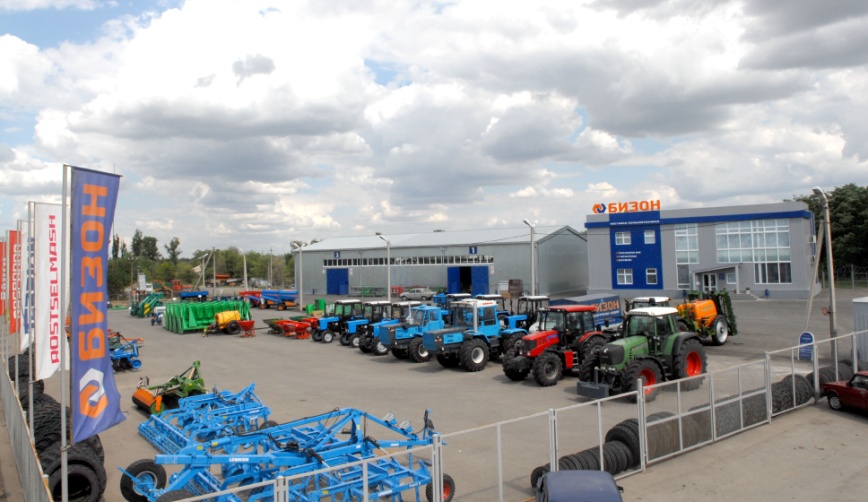 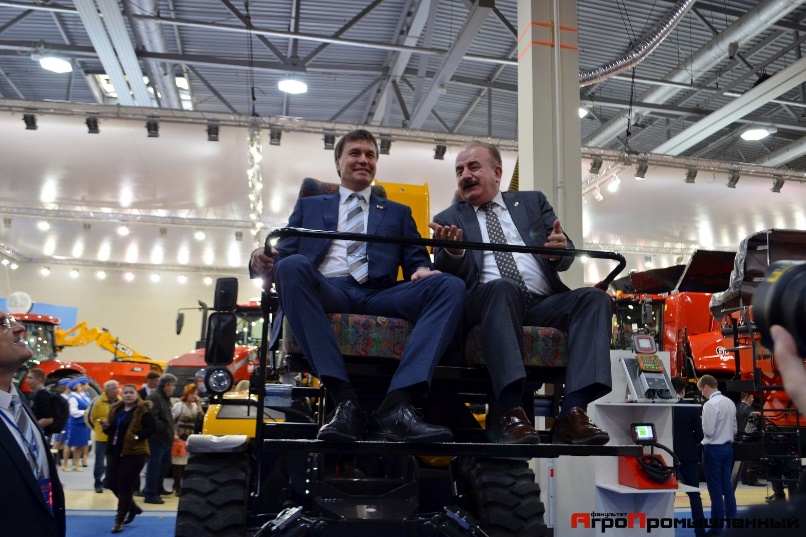 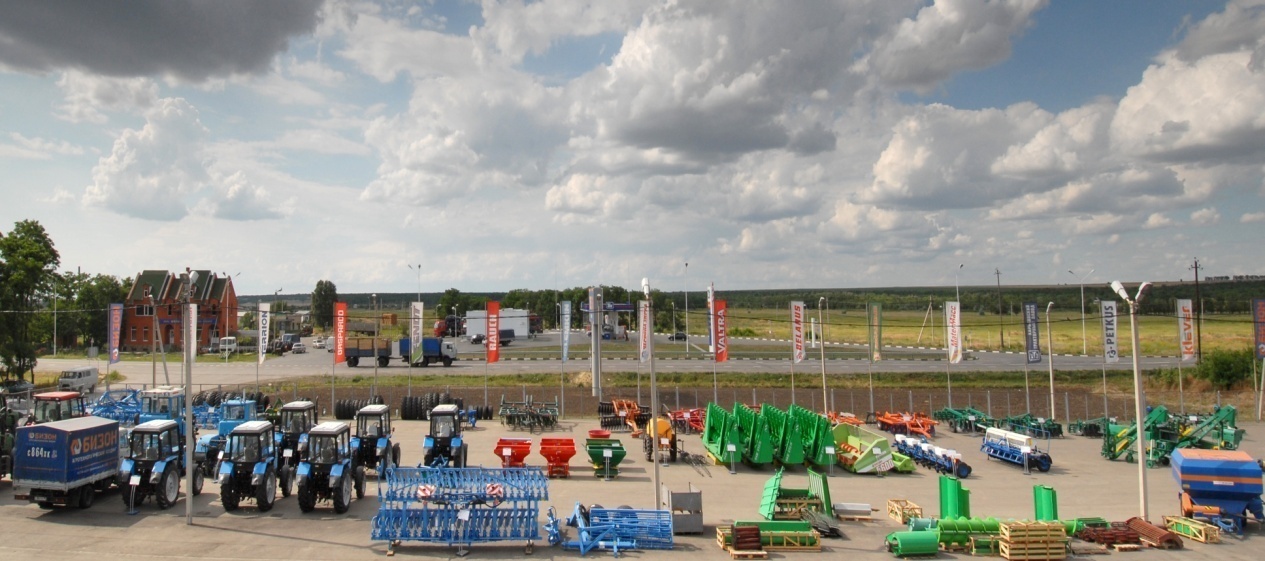 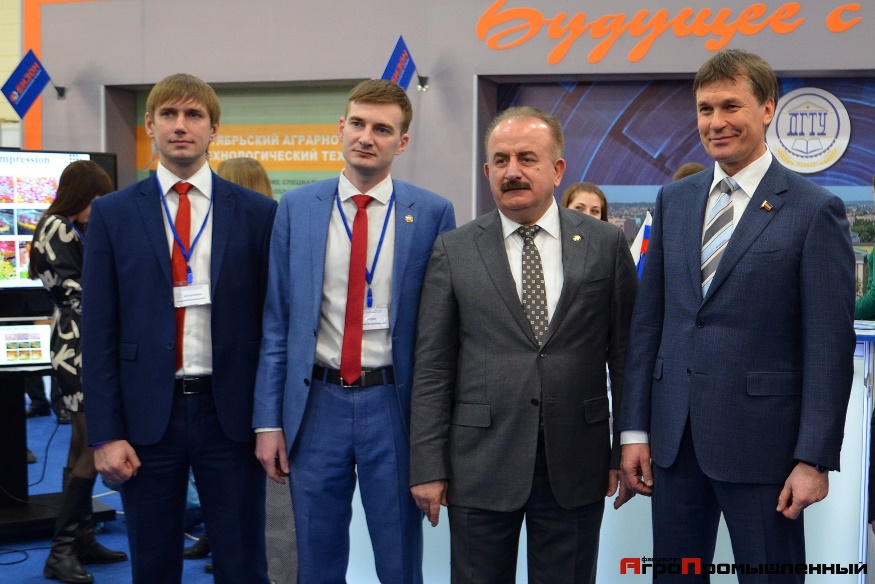 ДОНСКОЙ ГОСУДАРСТВЕННЫЙ ТЕХНИЧЕСКИЙ УНИВЕРСИТЕТ                                                                                                                                                                                                                        www.donstu.ru
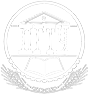 Сотрудничество 
ДГТУ с MARS
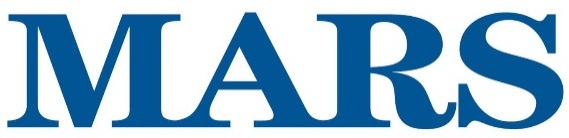 ДОНСКОЙ
ГОСУДАРСТВЕННЫЙ
 ТЕХНИЧЕСКИЙ 
УНИВЕРСИТЕТ
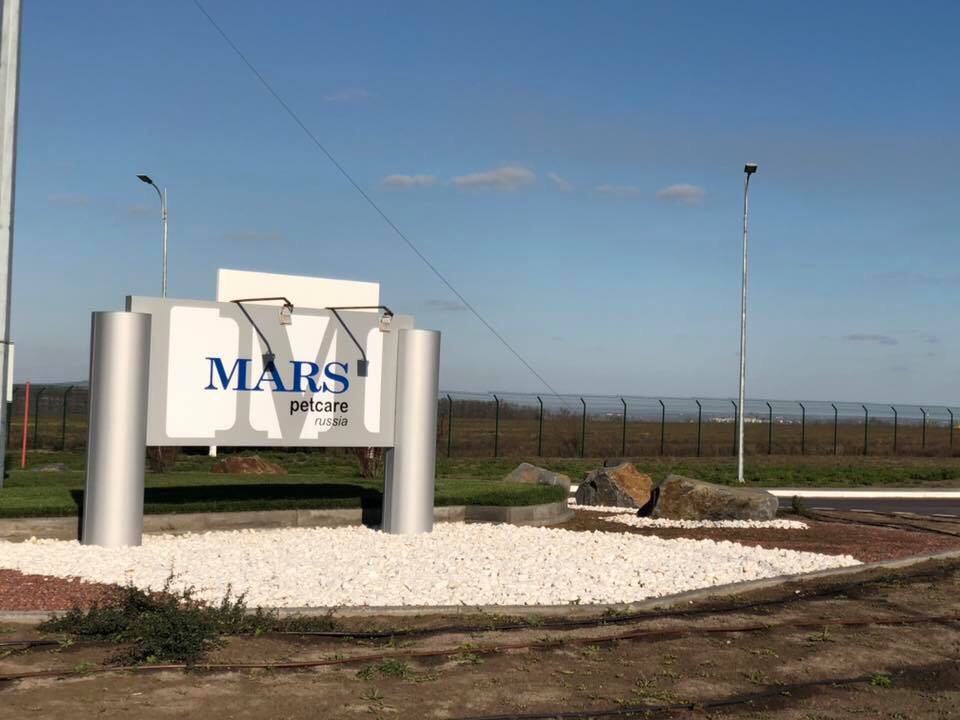 Разработка технологий получения белковых концентратов из насекомых;
Определение качества продовольственного сырья и пищевых продуктов;
Разработка рецептуры и оптимизация технологий мясных продуктов;
Дозирование сыпучих продуктов и сырья;
Разработка лечебных, лечебно-профилактических, профилактических продуктов питания.
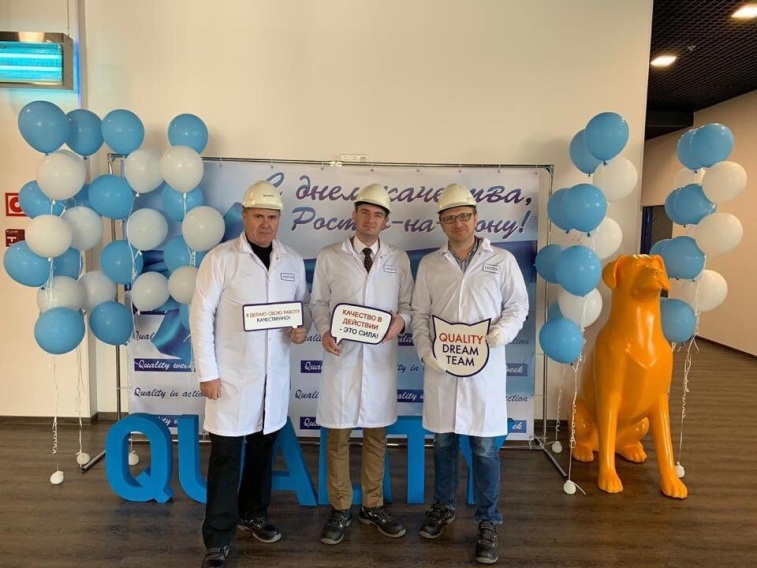 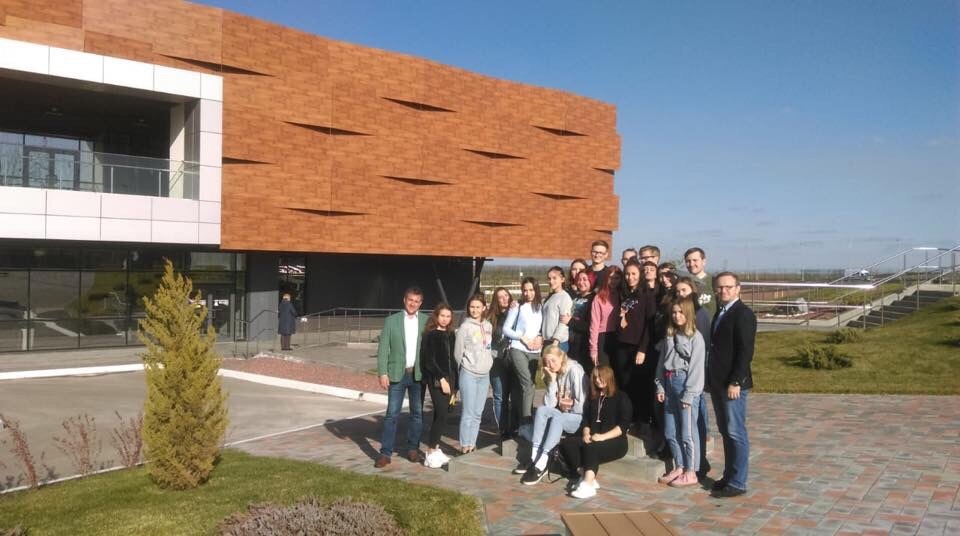 ДОНСКОЙ ГОСУДАРСТВЕННЫЙ ТЕХНИЧЕСКИЙ УНИВЕРСИТЕТ                                                                                                                                                                                                                        www.donstu.ru
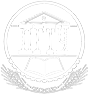 УЧЕБНО-ОПЫТНЫЙ ПОЛИГОН ДГТУ
ДОНСКОЙ
ГОСУДАРСТВЕННЫЙ
 ТЕХНИЧЕСКИЙ 
УНИВЕРСИТЕТ
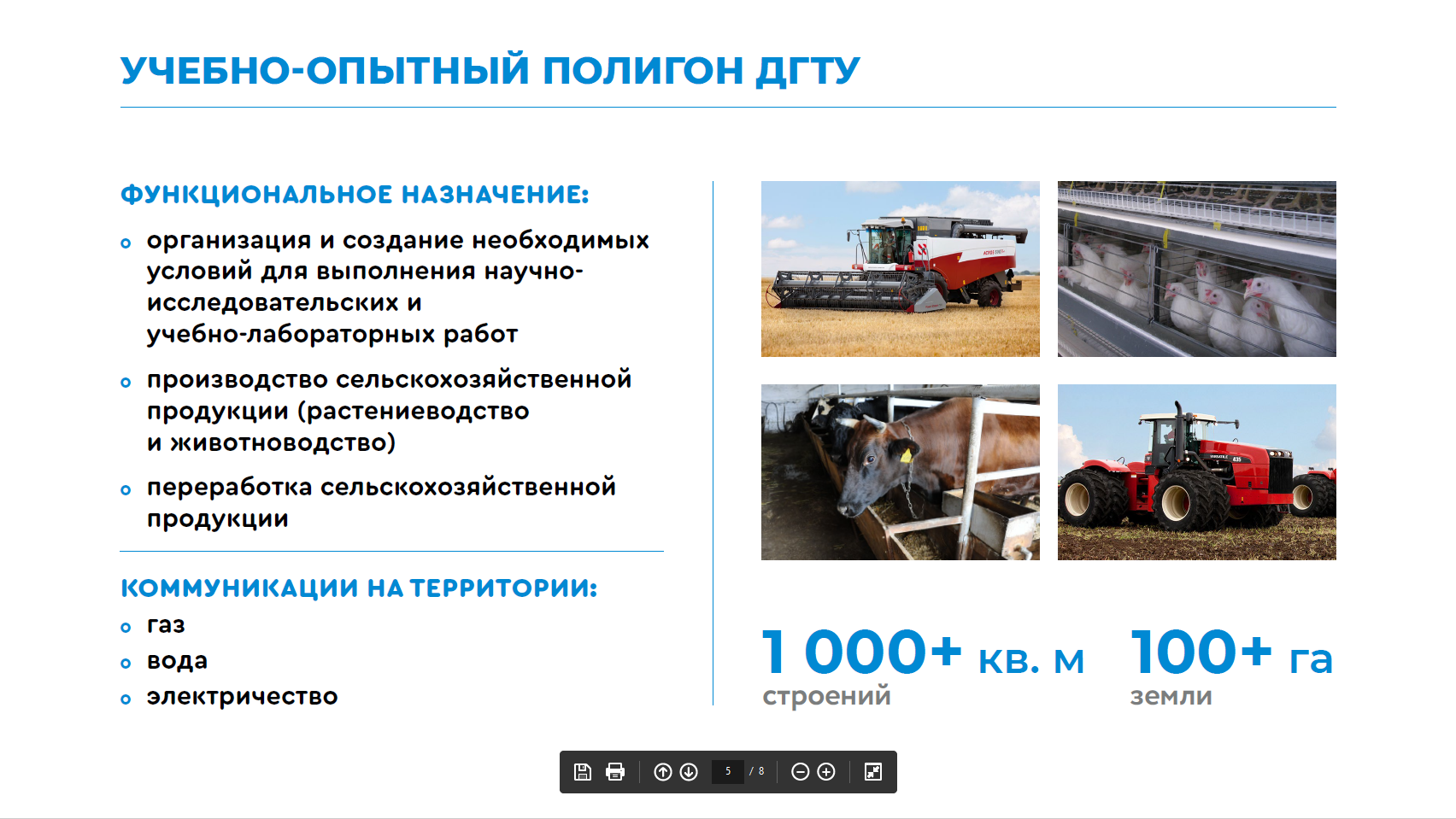 ДОНСКОЙ ГОСУДАРСТВЕННЫЙ ТЕХНИЧЕСКИЙ УНИВЕРСИТЕТ                                                                                                                                                                                                                        www.donstu.ru
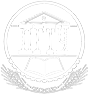 СОТРУДНИЧЕСТВО 
ДГТУ С ЛУДУНСКИМ УНИВЕРСИТЕТОМ, Г. ЯНЬТАЙ (КИТАЙСКАЯ НАРОДНАЯ РЕСПУБЛИКА)
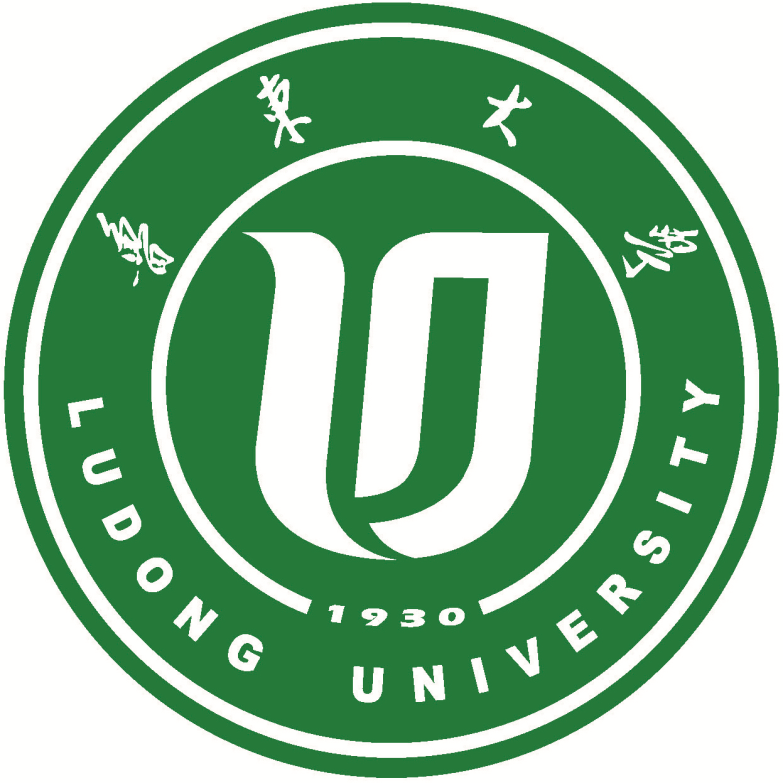 ДОНСКОЙ
ГОСУДАРСТВЕННЫЙ
 ТЕХНИЧЕСКИЙ 
УНИВЕРСИТЕТ
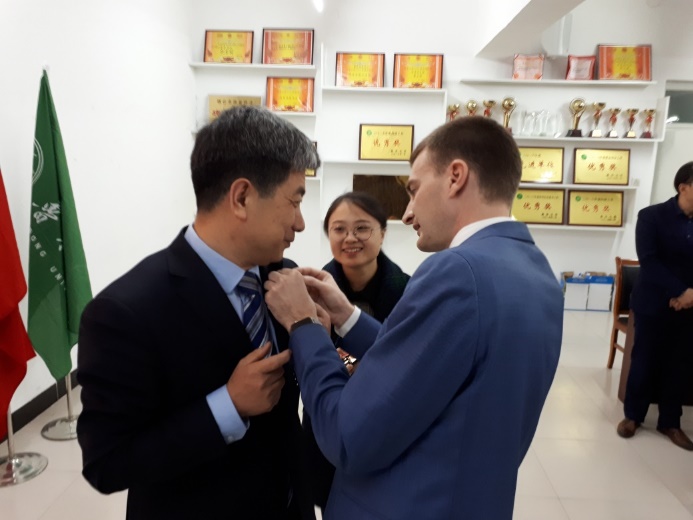 Основные направления сотрудничества:
Летняя краткосрочная программа культурного обмена студентами;
Программа академического обмена бакалаврами;
Программа обмена преподавателями;
Совместная магистерская образовательная программа.
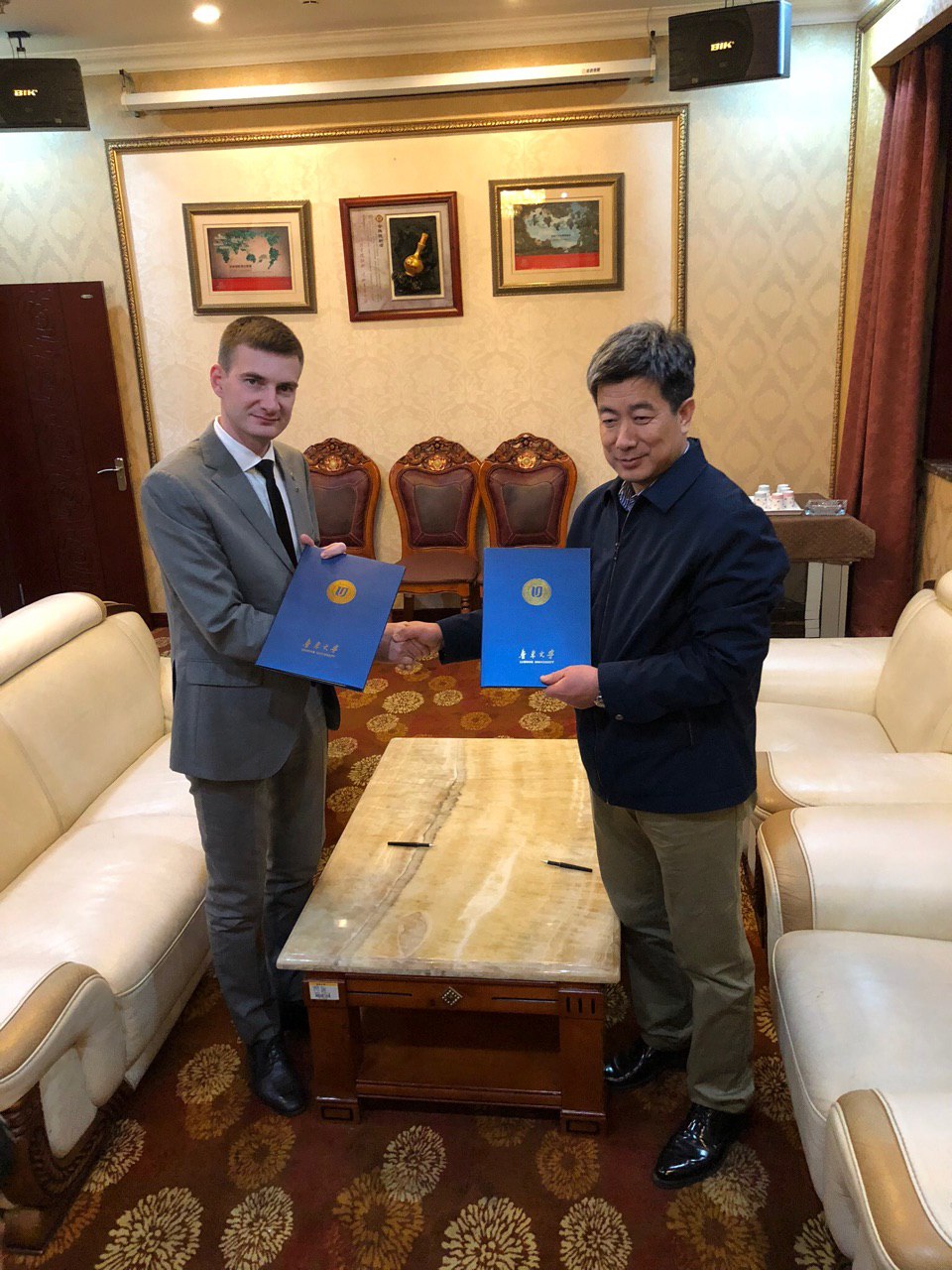 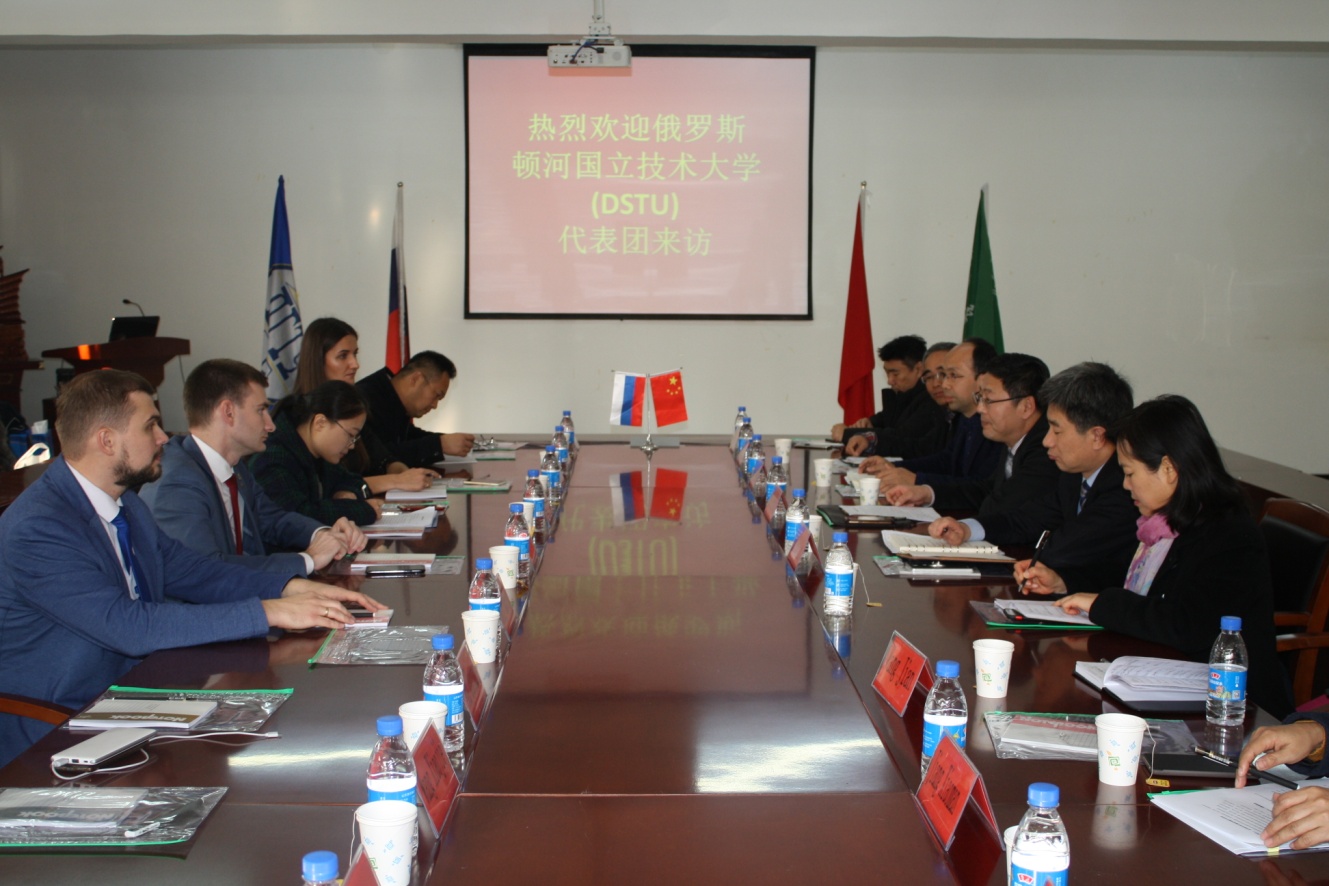 ДОНСКОЙ ГОСУДАРСТВЕННЫЙ ТЕХНИЧЕСКИЙ УНИВЕРСИТЕТ                                                                                                                                                                                                                        www.donstu.ru
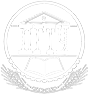 СОТРУДНИЧЕСТВО 
ДГТУ С ЛУДУНСКИМ УНИВЕРСИТЕТОМ, Г. ЯНЬТАЙ
 (КИТАЙСКАЯ НАРОДНАЯ РЕСПУБЛИКА)
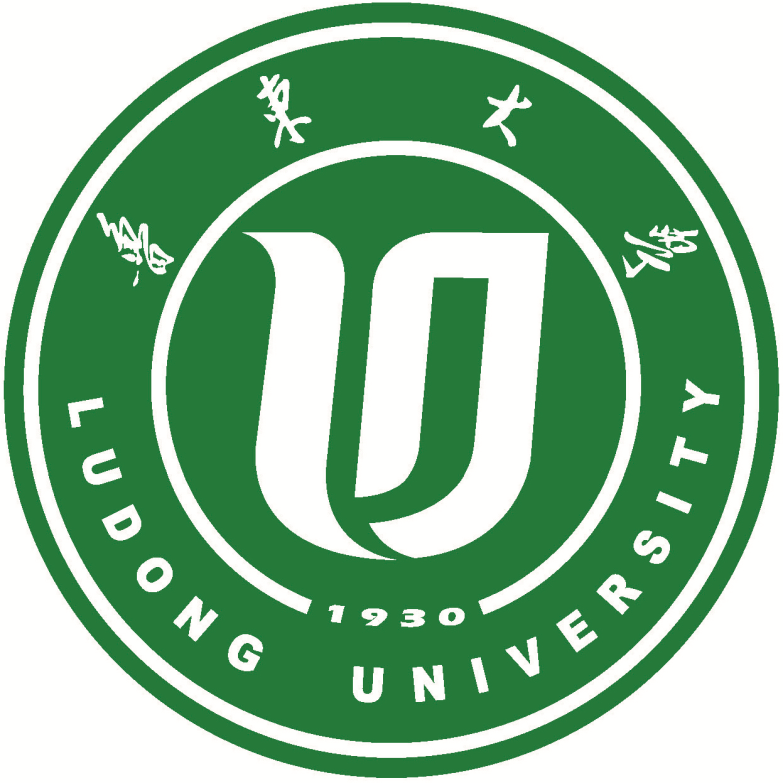 ДОНСКОЙ
ГОСУДАРСТВЕННЫЙ
 ТЕХНИЧЕСКИЙ 
УНИВЕРСИТЕТ
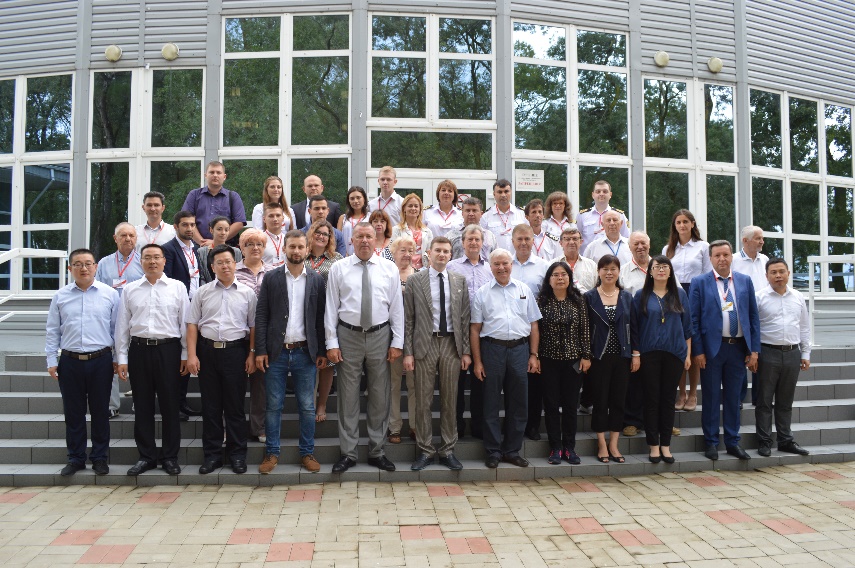 Проведение совместной Международной конференции «Современные технологии в сельском хозяйстве» в Лудунском университете 22-25 июля 2018 года;
Проведение совместной 6-й Международной научно-практической конференции «Инновационные технологии в науке и образовании» в ДГТУ в сентябре 2018 года.
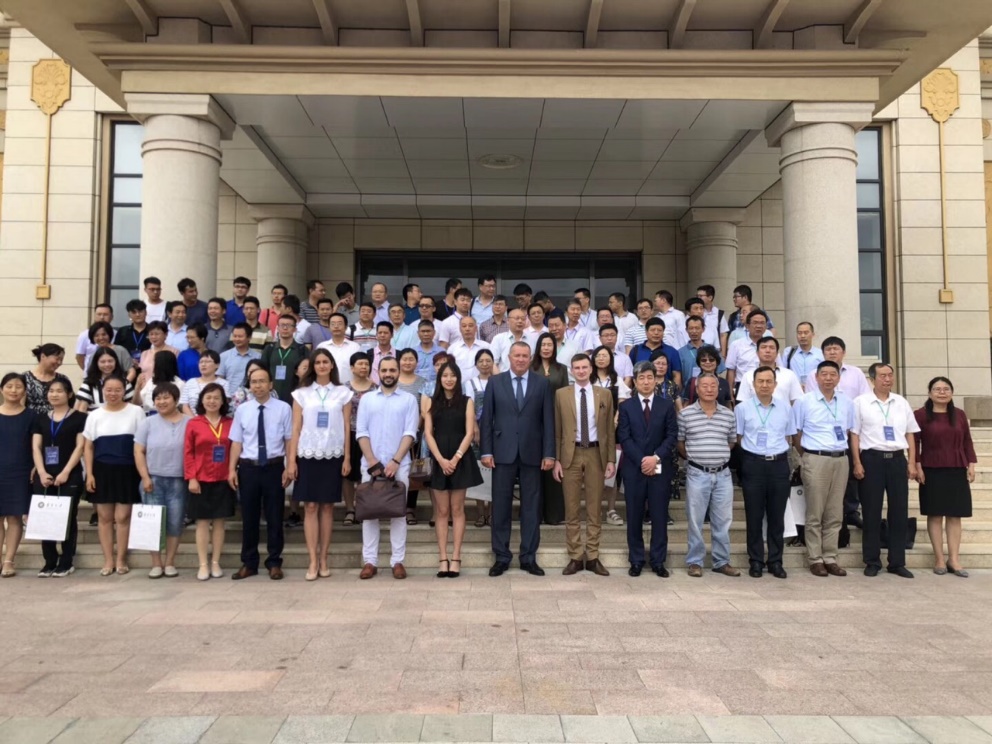 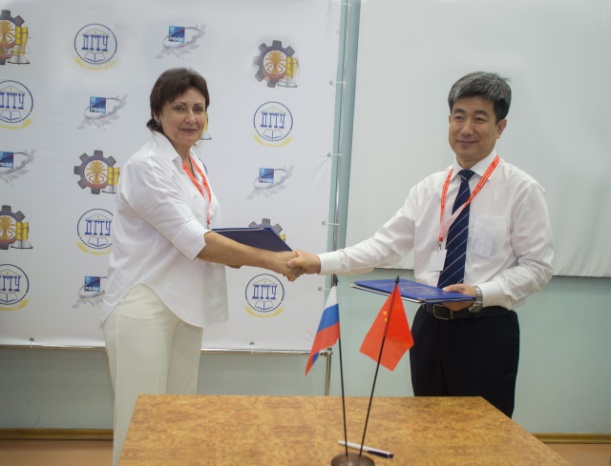 ДОНСКОЙ ГОСУДАРСТВЕННЫЙ ТЕХНИЧЕСКИЙ УНИВЕРСИТЕТ                                                                                                                                                                                                                        www.donstu.ru
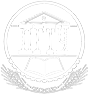 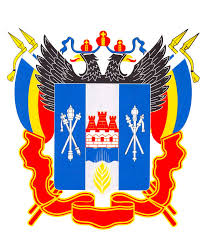 ТЕРРИТОРИАЛЬНЫЙ КЛАСТЕР «ДОЛИНА ДОНА»
ДОНСКОЙ
ГОСУДАРСТВЕННЫЙ
 ТЕХНИЧЕСКИЙ 
УНИВЕРСИТЕТ
ДГТУ – специализированная организация территориального кластера «Долина Дона»

Задачи кластера:
Подготовка кадров для виноградарско-винодельческой отрасли;
Популяризация Донского виноградарства и виноделия, сохранение и выращивание автохтонных сортов винограда;
Приток инвестиций;
Увеличение доли рынка, увеличение производства импортозамещающей виноградарской и винодельческой продукции; 
Совместная реализация комплексных проектов, взаимная поддержка реализации интересов участников Кластера при участии в проектах, программах, грантах и других мероприятиях;
Создание розничной сети магазинов «Долина Дона»;
Развитие винных туров на родине русского винограда с дегустациями вина на территории его происхождения;
Снижение производственных издержек,  оптимизация ценообразования и повышение качества в цепях поставок товаров, работ, услуг для участников кластера.
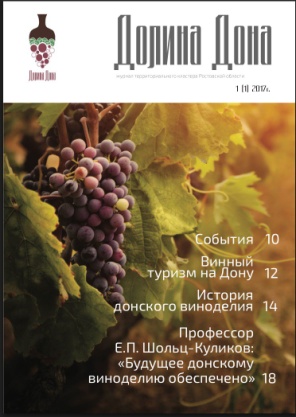 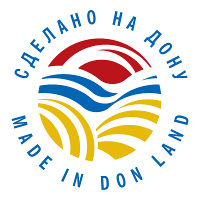 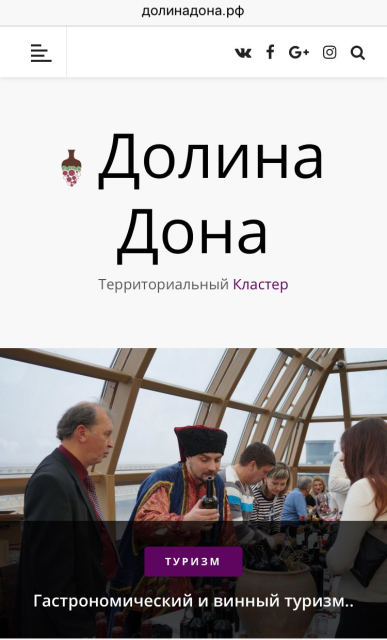 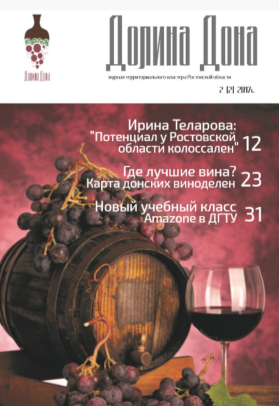 ДОНСКОЙ ГОСУДАРСТВЕННЫЙ ТЕХНИЧЕСКИЙ УНИВЕРСИТЕТ                                                                                                                                                                                                                        www.donstu.ru
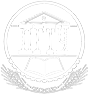 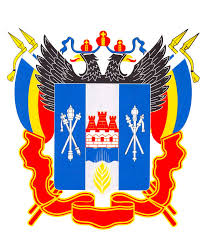 ТЕРРИТОРИАЛЬНЫЙ КЛАСТЕР «ДОЛИНА ДОНА»
ДОНСКОЙ
ГОСУДАРСТВЕННЫЙ
 ТЕХНИЧЕСКИЙ 
УНИВЕРСИТЕТ
Ключевые участники проекта
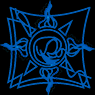 Департамент потребительского рынка Ростовской области
Донской государственный технический университет (ДГТУ),
ВНИИ виноградарства и виноделия имени Я.И. Потапенко,
Союз Виноградарей и виноделов Дона,
Крупные и малые  винодельческие хозяйства,
Союз виноградарей и виноделов Дона и Волги,
Агротехнологический холдинг ООО «Бизон-Тейд»,
Филиал Банка ВТБ (ПАО) в г. Ростове-на-Дону,
и  другие бизнес-сообщества
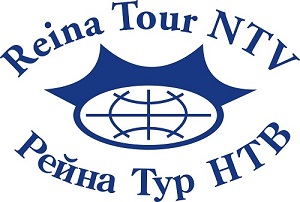 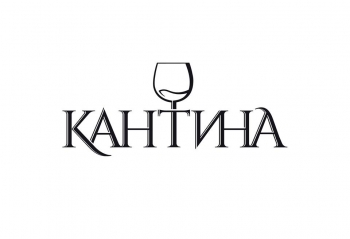 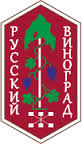 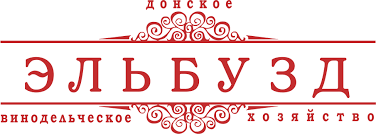 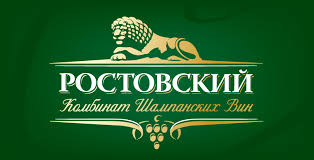 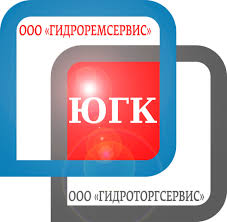 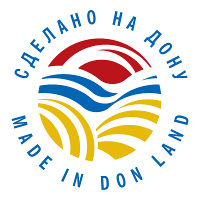 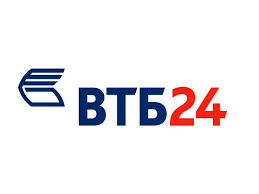 ДОНСКОЙ ГОСУДАРСТВЕННЫЙ ТЕХНИЧЕСКИЙ УНИВЕРСИТЕТ                                                                                                                                                                                                                        www.donstu.ru
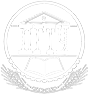 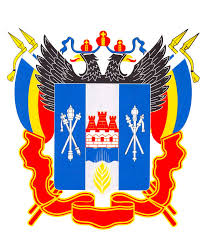 ТЕРРИТОРИАЛЬНЫЙ КЛАСТЕР «ДОЛИНА ДОНА»
ДОНСКОЙ
ГОСУДАРСТВЕННЫЙ
 ТЕХНИЧЕСКИЙ 
УНИВЕРСИТЕТ
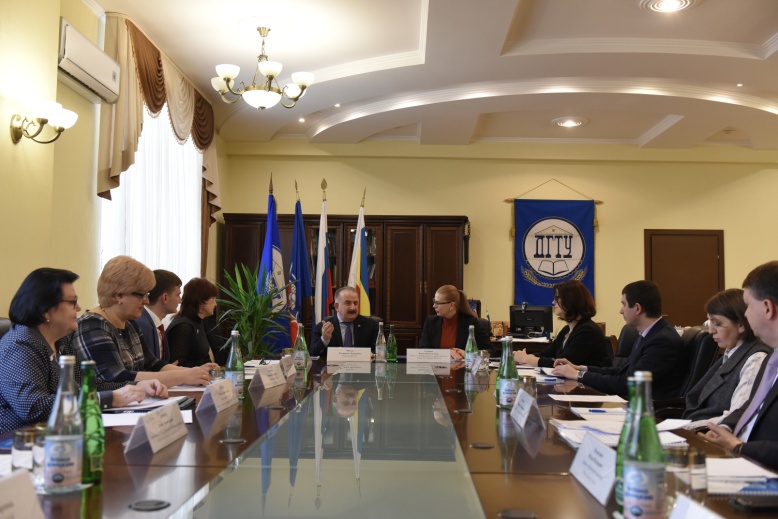 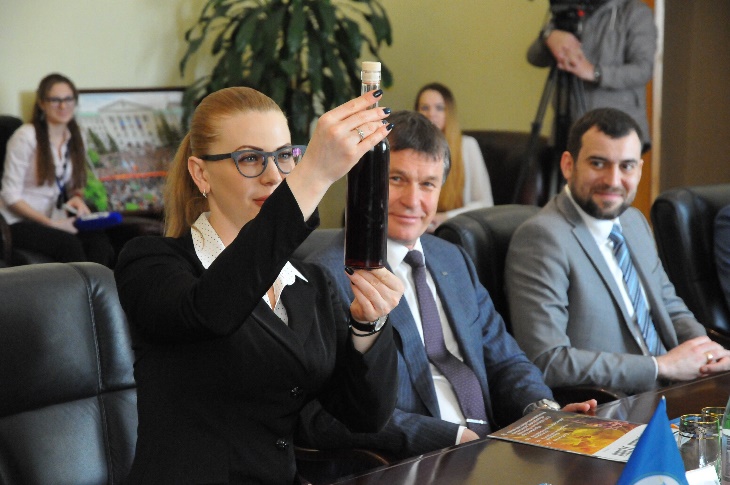 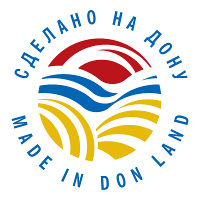 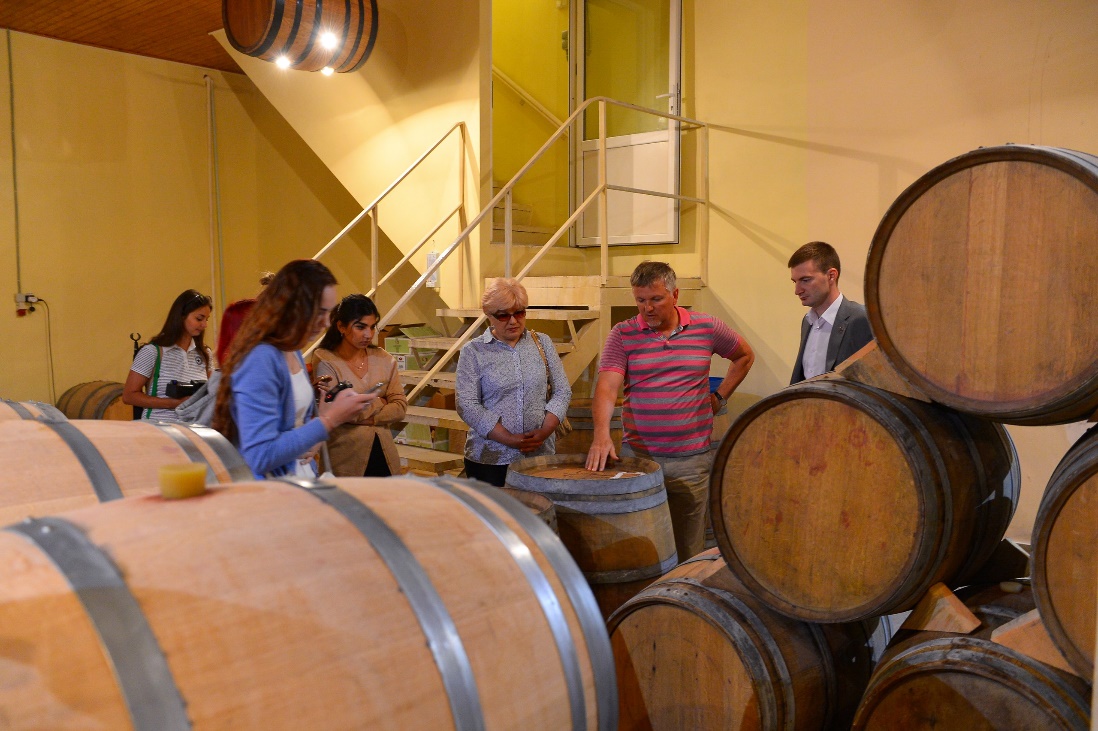 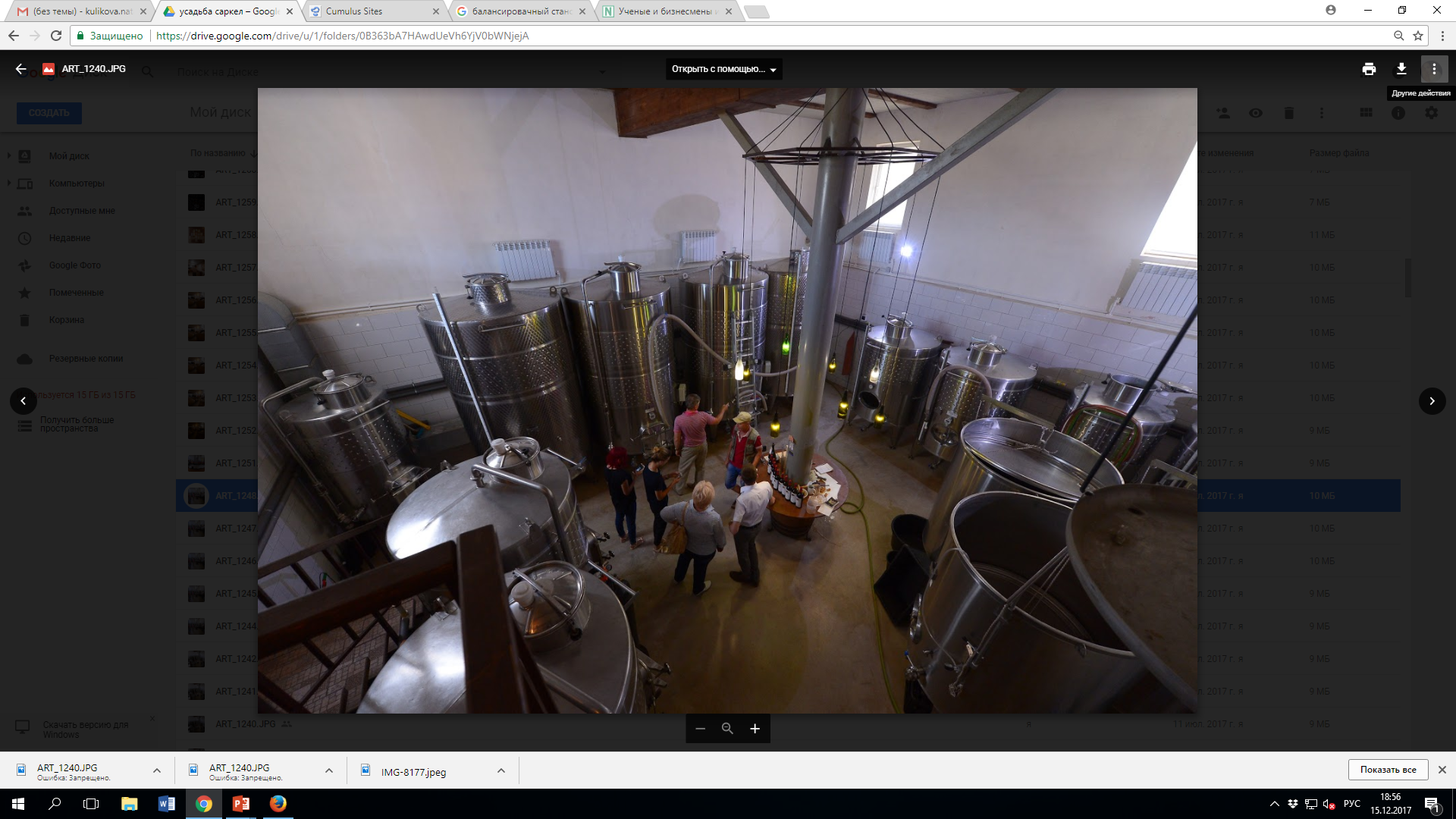 ДОНСКОЙ ГОСУДАРСТВЕННЫЙ ТЕХНИЧЕСКИЙ УНИВЕРСИТЕТ                                                                                                                                                                                                                        www.donstu.ru
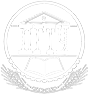 ОРГАНИЗАЦИЯ МЕЖДУНАРОДНЫХ МЕРОПРИЯТИЙ
ДОНСКОЙ
ГОСУДАРСТВЕННЫЙ
 ТЕХНИЧЕСКИЙ 
УНИВЕРСИТЕТ
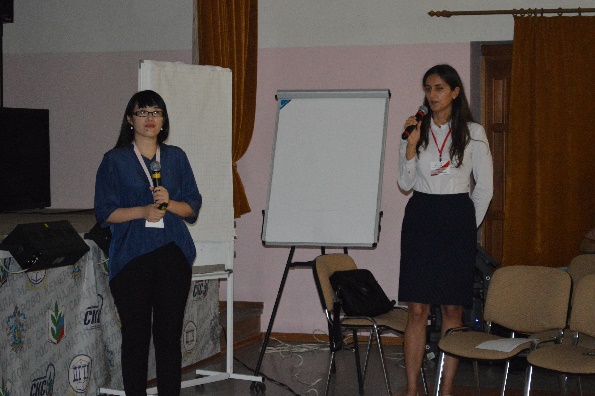 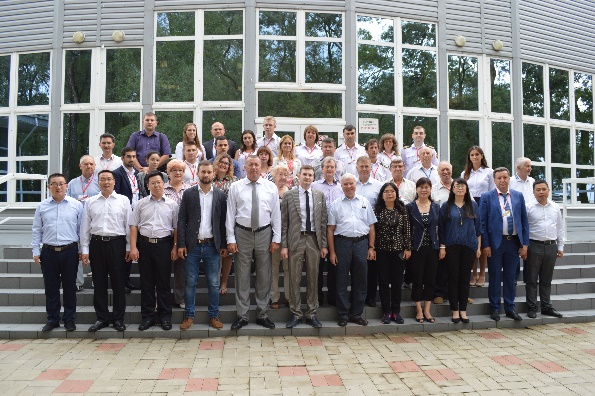 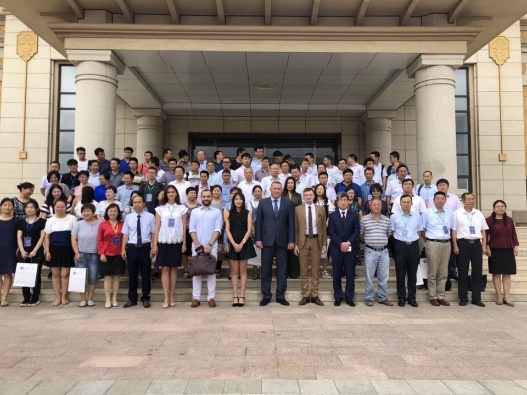 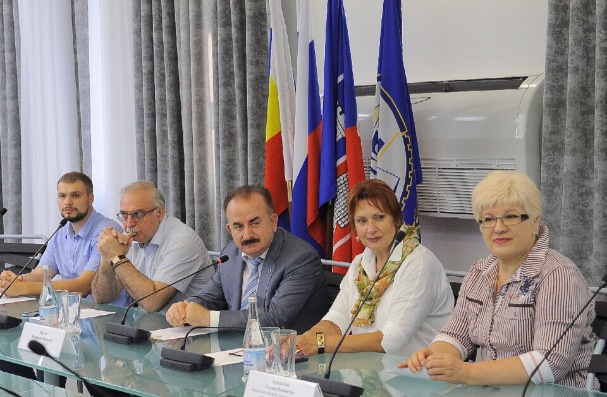 VI Международная научно-практическая конференция «Инновационные технологии в науке и образовании»
5 – 9 сентября 2018 г.
Планируется: 9-14 сентября 2019 г.
Международная научно-практическая конференция «Современные технологии в сельском хозяйстве»
22-25 июля 2018 г.
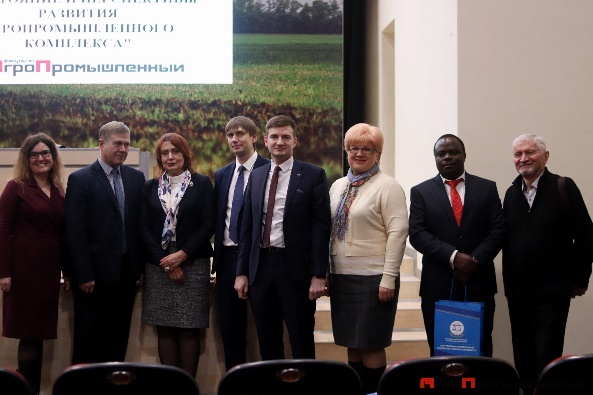 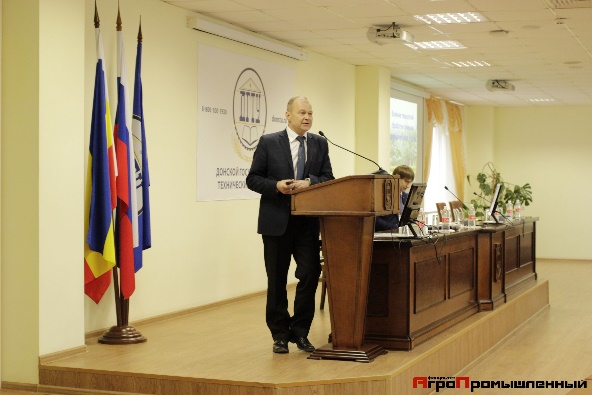 XII Международная научно-практическая конференция «Состояние и перспективы развития агропромышленного комплекса»
28-1 марта 2019 г.
ДОНСКОЙ ГОСУДАРСТВЕННЫЙ ТЕХНИЧЕСКИЙ УНИВЕРСИТЕТ                                                                                                                                                                                                                        www.donstu.ru
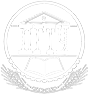 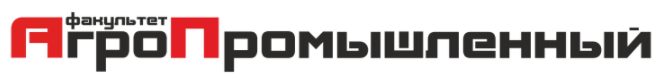 СОЦИАЛЬНЫЕ СЕТИ
ДОНСКОЙ
ГОСУДАРСТВЕННЫЙ
 ТЕХНИЧЕСКИЙ 
УНИВЕРСИТЕТ
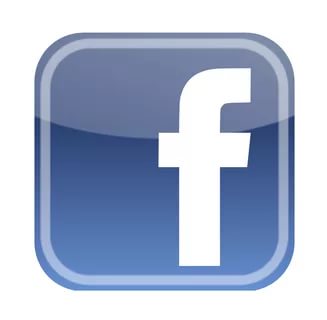 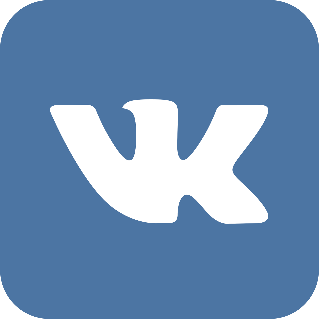 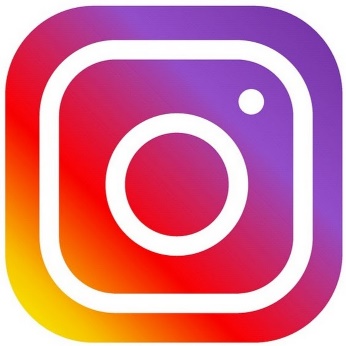 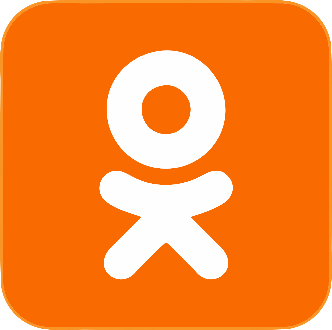 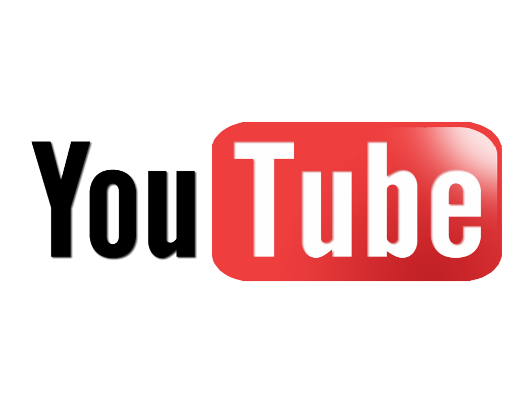 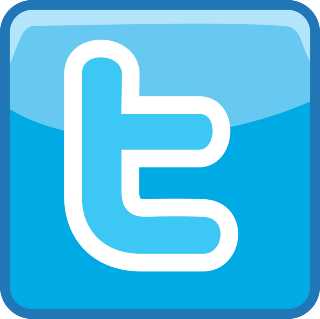 vk.com/apdstu 
ok.ru/group/54272145883376
www.instagram.com/ap_dstu/
www.facebook.com/groups/AgroProms/
twitter.com/ap_dstu?s=09
www.youtube.com/channel/UCUHY_R-I0iKrj9xGpcAB4xA
ДОНСКОЙ ГОСУДАРСТВЕННЫЙ ТЕХНИЧЕСКИЙ УНИВЕРСИТЕТ                                                                                                                                                                                                                        www.donstu.ru
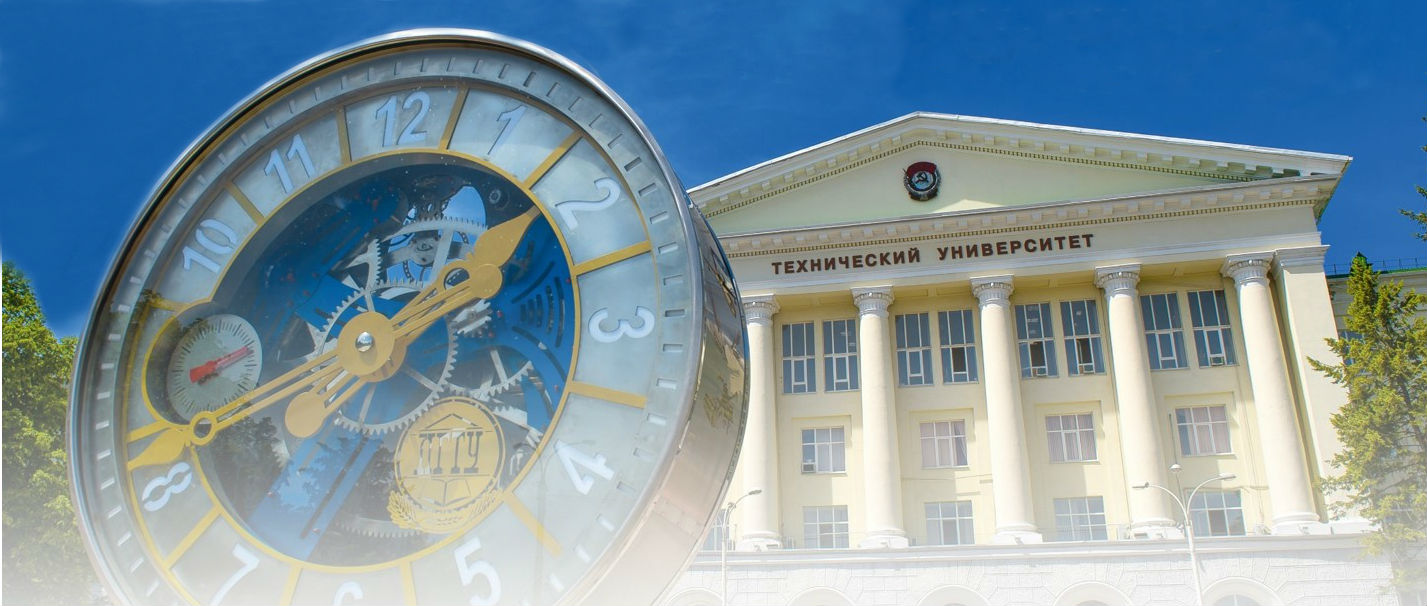 СПАСИБО ЗА ВНИМАНИЕ!
www.donstu.ru